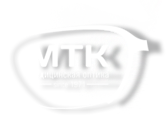 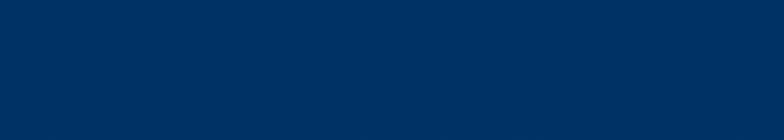 Федеральное государственное бюджетное профессиональное образовательное учреждение 
«Санкт-Петербургский медико-технический колледж Федерального медико-биологического агентства»
Автоматизация медицинского колледжа с использованием программного продукта «1С:Колледж»: особенности приема, пошаговая схема внедрения программы, комплексная автоматизация"
Санкт-Петербург
2024
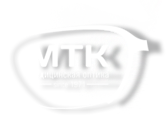 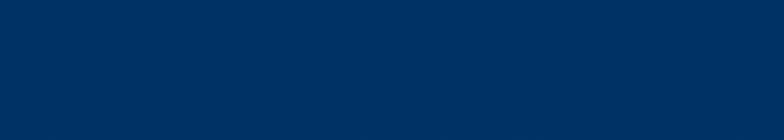 О докладчике
Начальник отдела информационных технологий
КРАСНЕНКОВА МАРИЯ ИВАНОВНА

Контакты: +7-812-575-34-55
                  +7-911-825-41-12
	 mariya@mtkspb.ru

Официальный сайт колледжа: https://mtkspb.ru
2
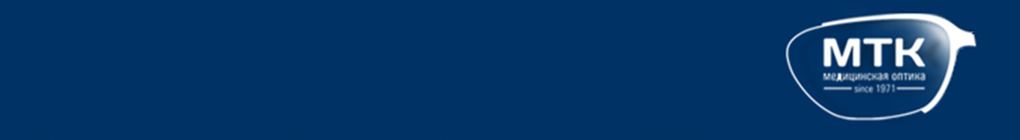 История колледжа
«Санкт-Петербургский медико-технический колледж»
относится к Федеральному медико-биологическому агентству
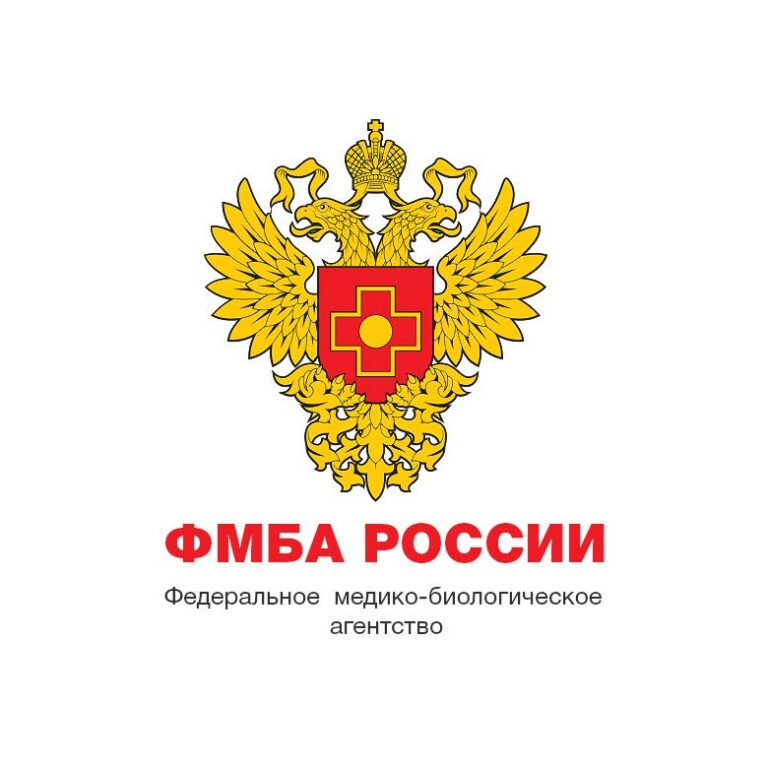 Колледж начинает свою историю с 1951 года.
Готовит специалистов по программам обучения:
Медицинская оптика;
Сестринское дело;
Лечебное дело;
Технологии индустрии красоты;
Социальная работа;

В колледже обучается 1021 студент.

Колледж является аккредитационной площадкой по специальности Медицинская оптика, Сестринское дело и Лечебное дело.

Является разработчиком ФГОС СПО по специальности Медицинская оптика.
3
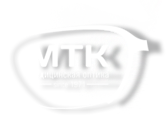 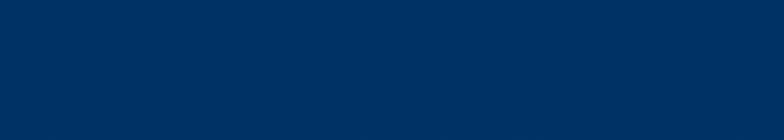 Как проводился прием абитуриентов 
до 1С:Колледж?
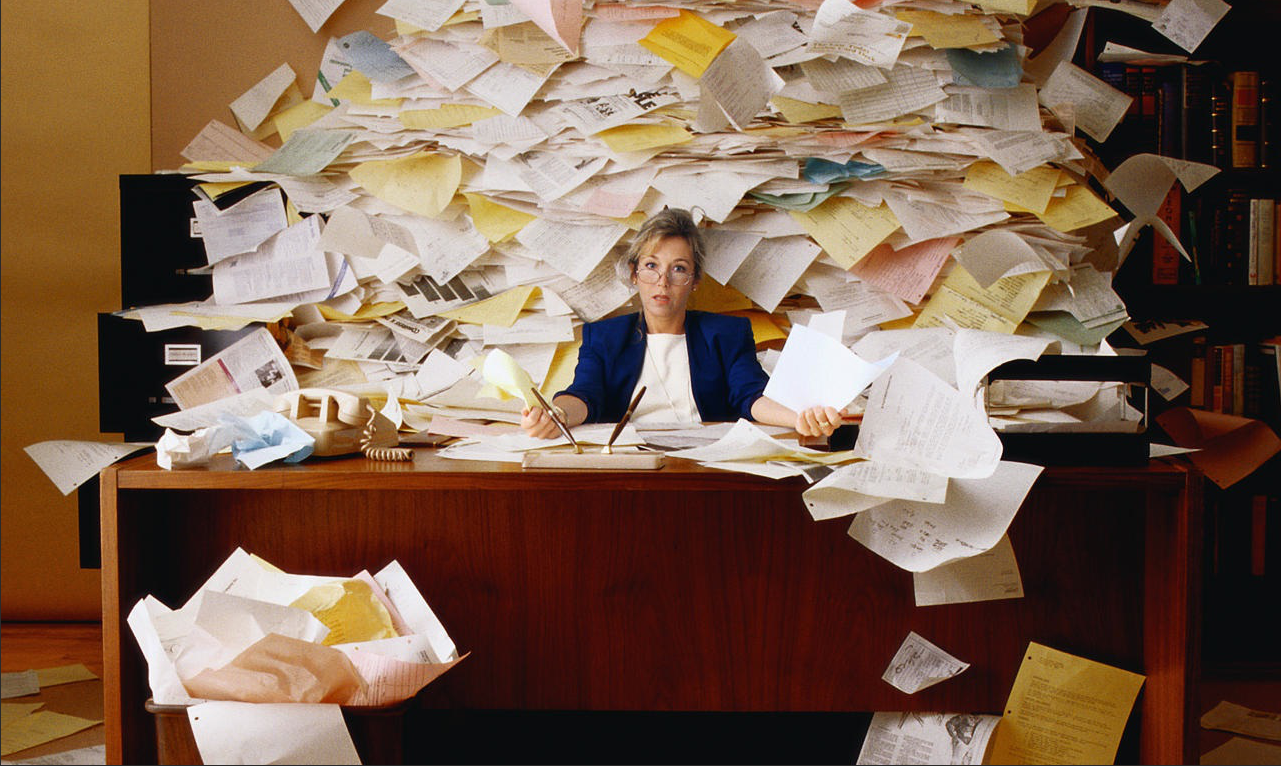 4
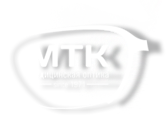 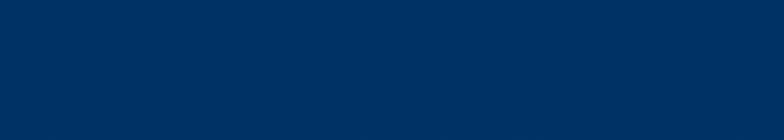 Почему решили перейти на 1С:Колледж?
 - Автоматизация документооборота
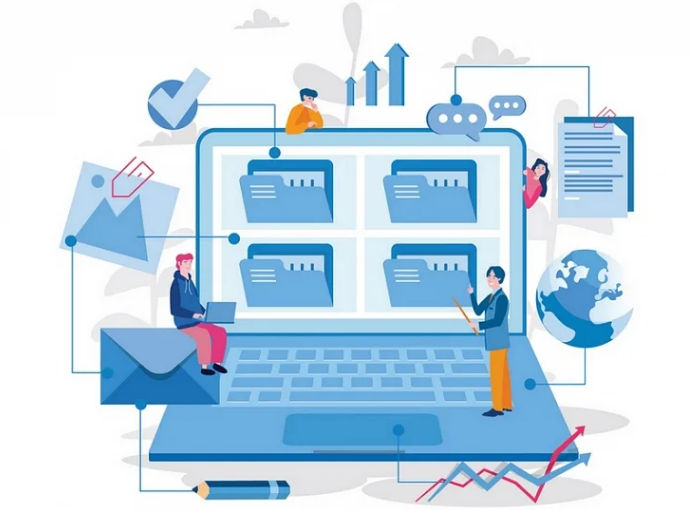 5
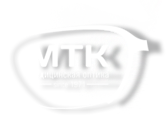 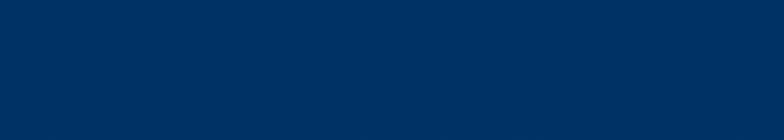 Почему решили перейти на 1С:Колледж?
 - Комплексная автоматизация всех направлений работы
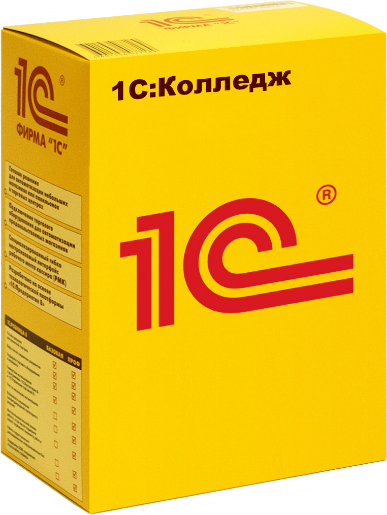 6
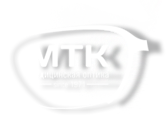 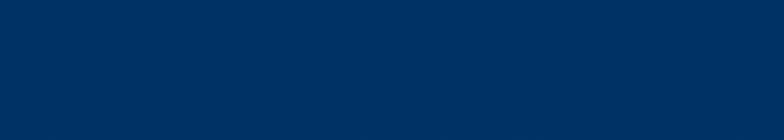 Почему решили перейти на 1С:Колледж?
 - Интуитивно понятный интерфейс
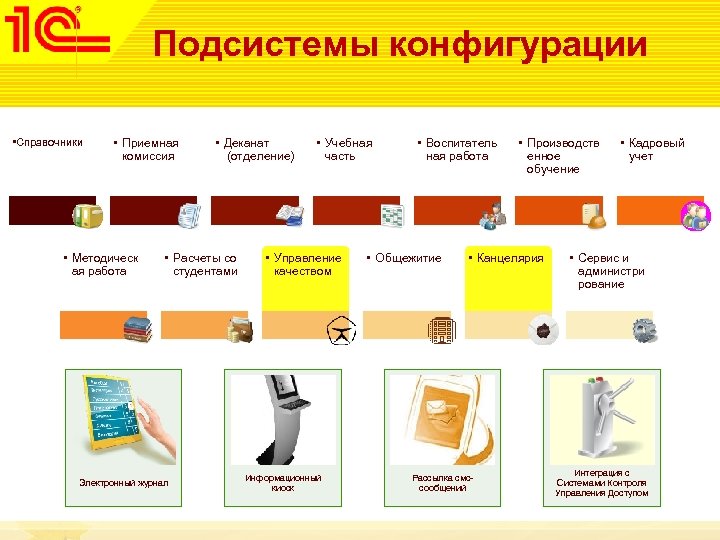 7
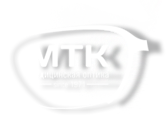 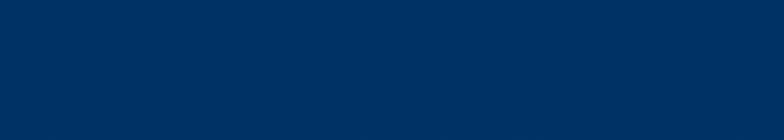 Результаты внедрения 1С:Колледж
3
~
раза
в
Примерно в 3 раза уменьшился поток документов на бумажных носителях.
На оформление одного приказа уходит около 2 минут.
8
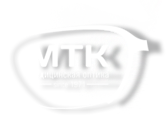 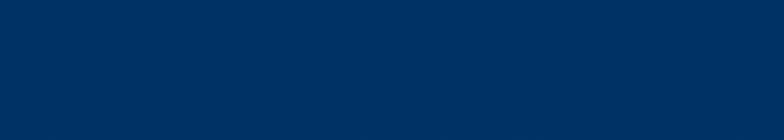 Результаты внедрения 1С:Колледж
5
~
раз
в
Примерно в 5 раза увеличилась скорость обработки документов.

Ранее в Приемной комиссии обработка одного личного дела абитуриента занимала около 20-30 минут, сейчас – 5-7 минут.

1С:Колледж позволила ряду сотрудников избавиться от лишней бумажной работы.
9
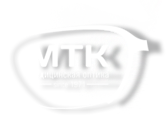 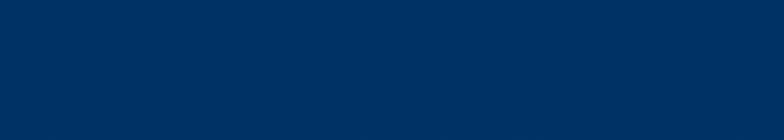 Схема внедрения 1С:Колледж
Была выстроена стратегия и разработана схема внедрения программы.
Система охватывает все сферы деятельности колледжа. Включает в себя взаимодействие структурных подразделений, проведение анализа, ведение учета от учебного процесса до финансового.
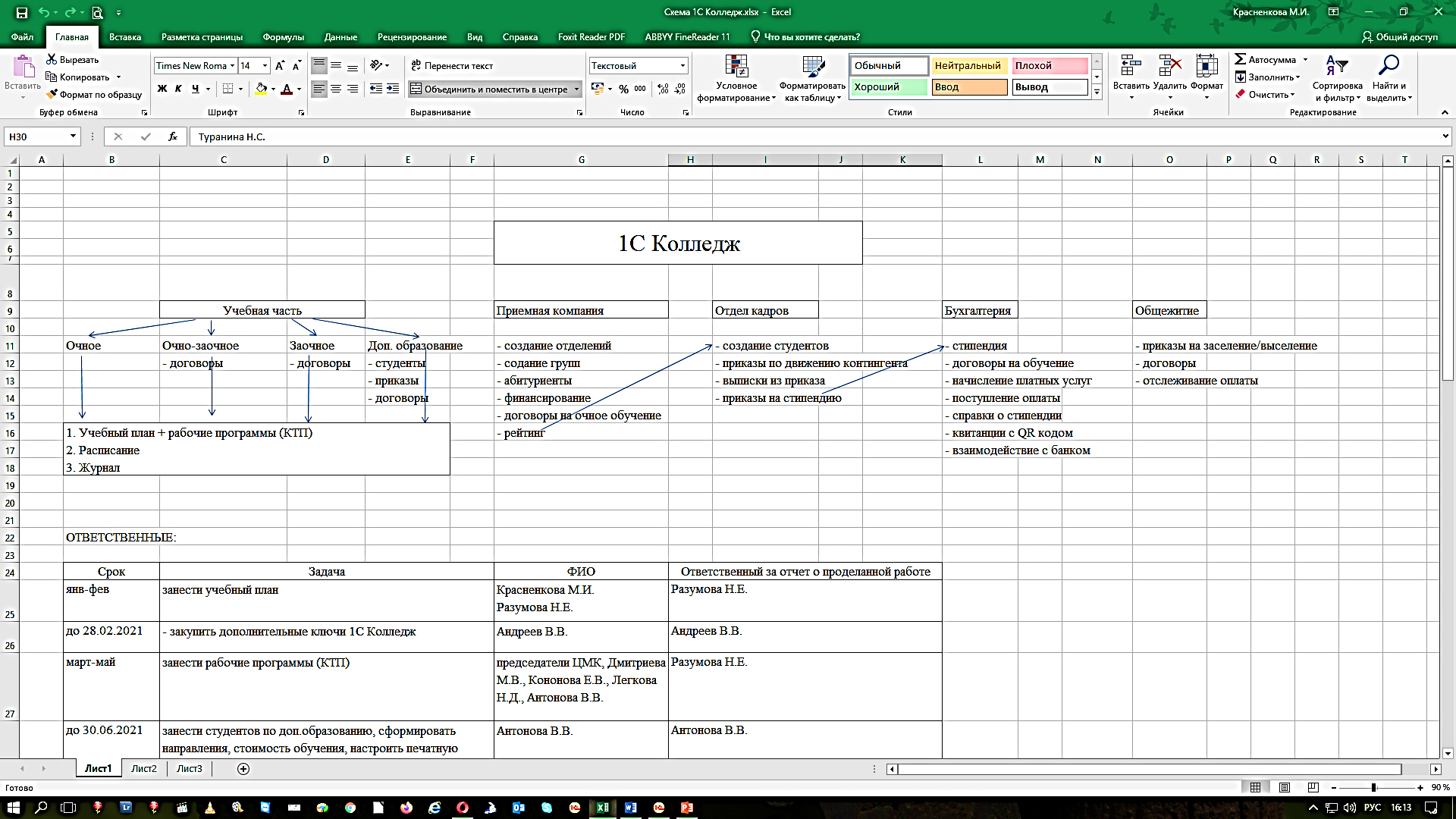 10
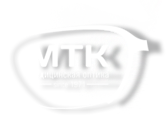 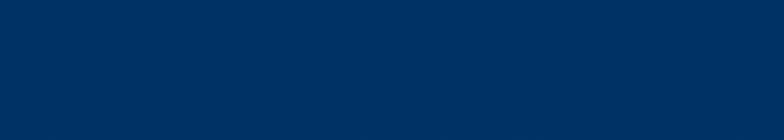 Этапы внедрения 1С:Колледж
«Приемная комиссия» – первый автоматизированный блок системы.
На сегодняшний день прием абитуриентов полностью автоматизирован.
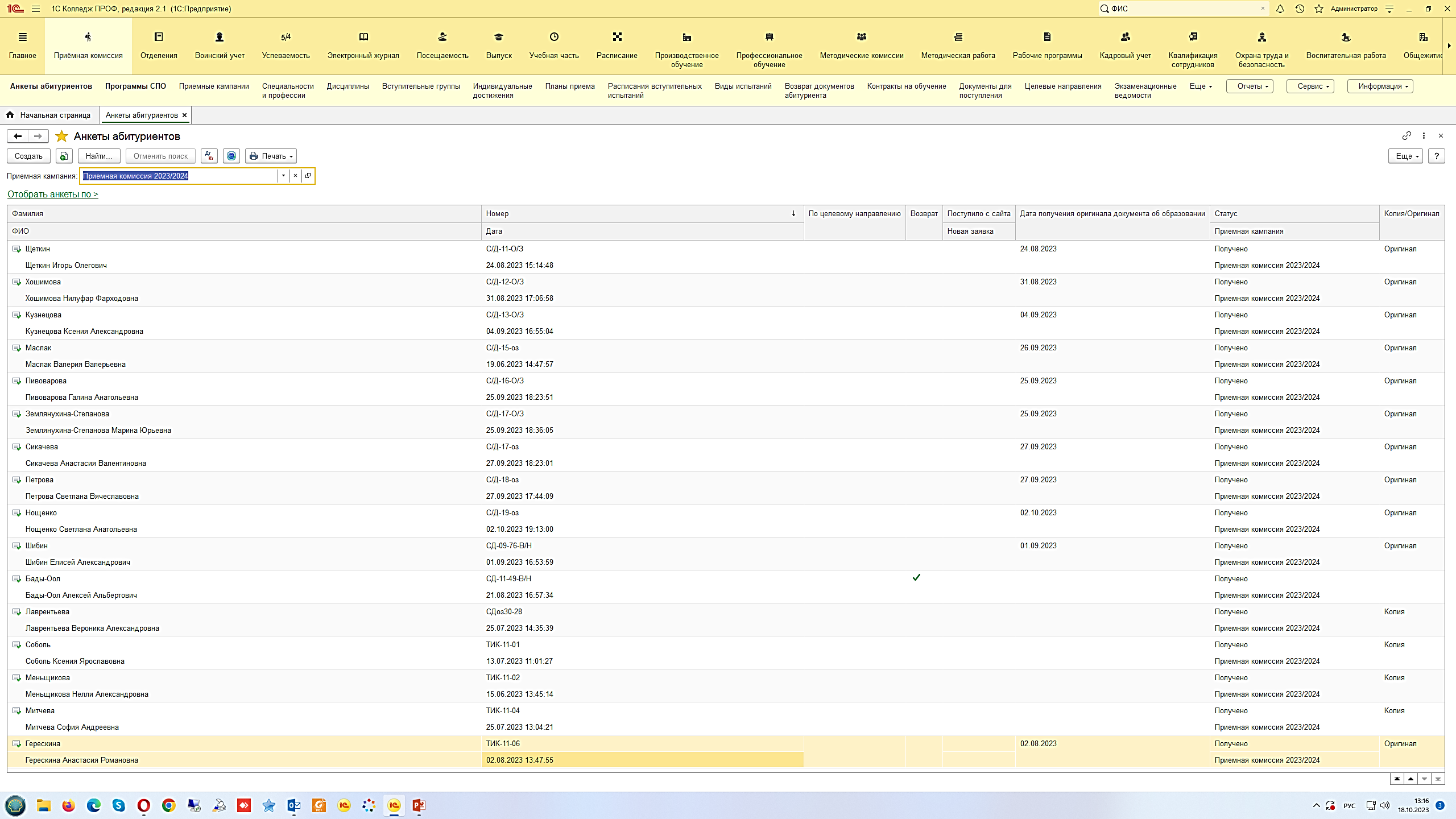 11
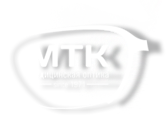 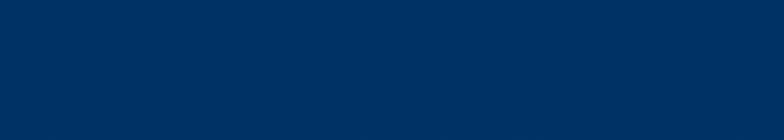 Этапы внедрения 1С:Колледж
Планы приема
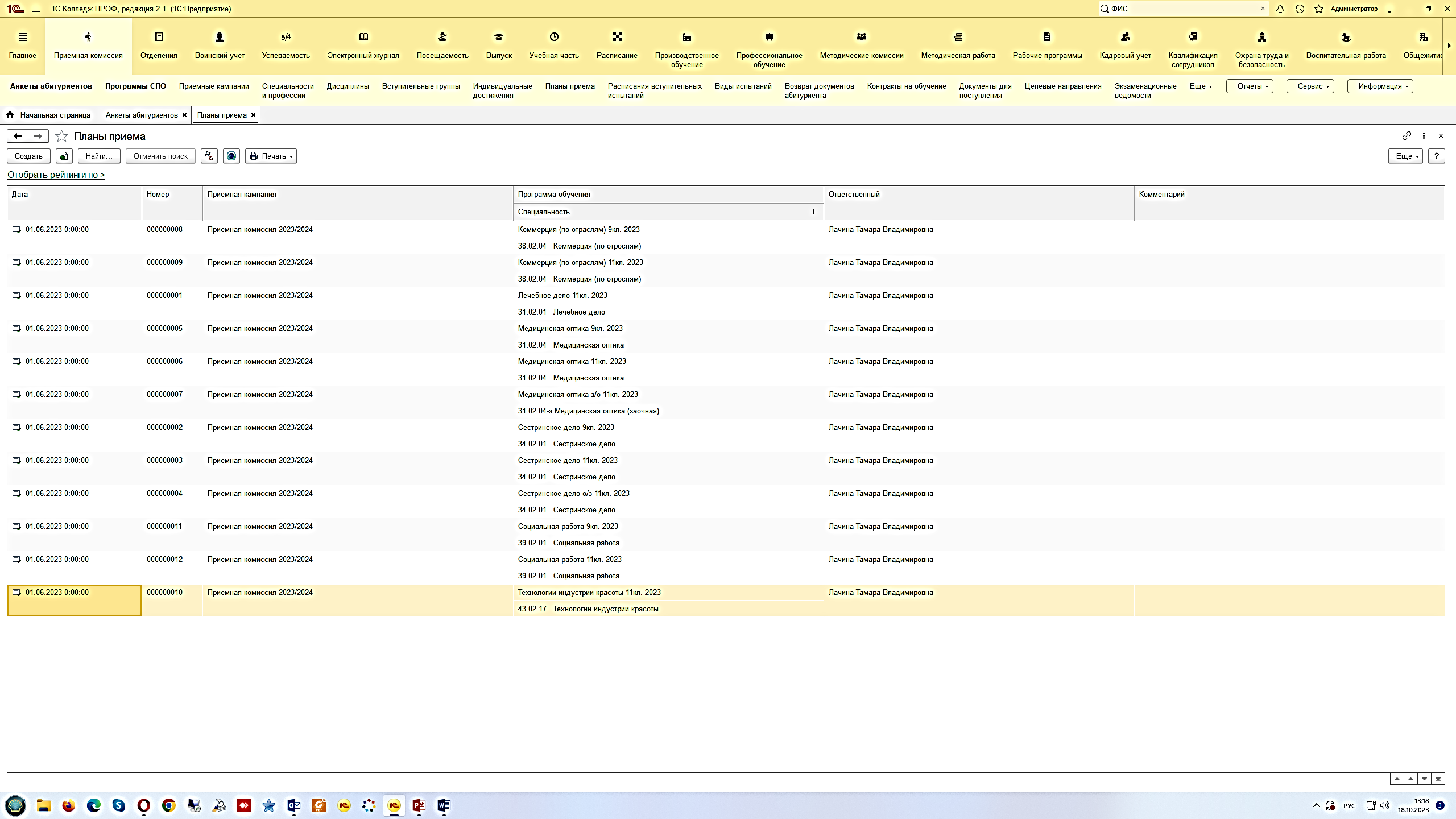 12
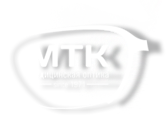 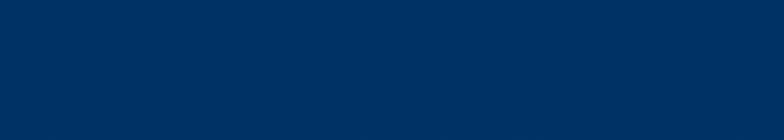 Этапы внедрения 1С:Колледж
Рейтинги абитуриентов
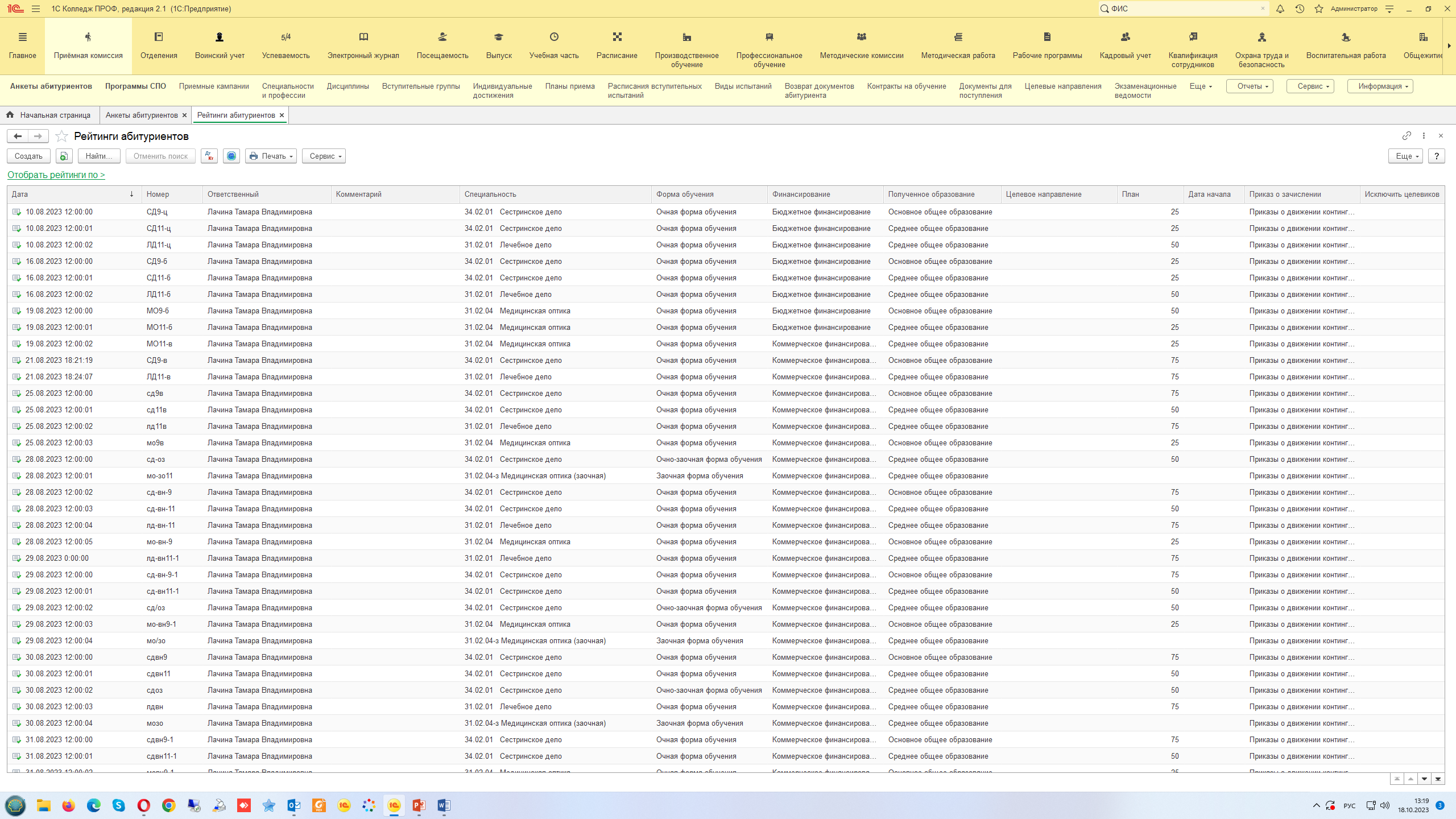 13
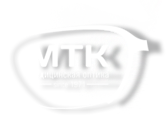 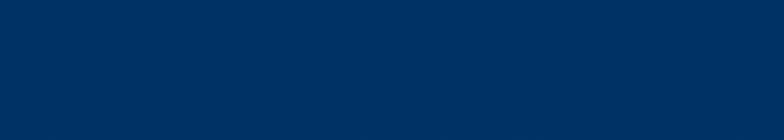 Блок «Приемная комиссия»
Интеграция с сайтом организации на базе 1С-Битрикс
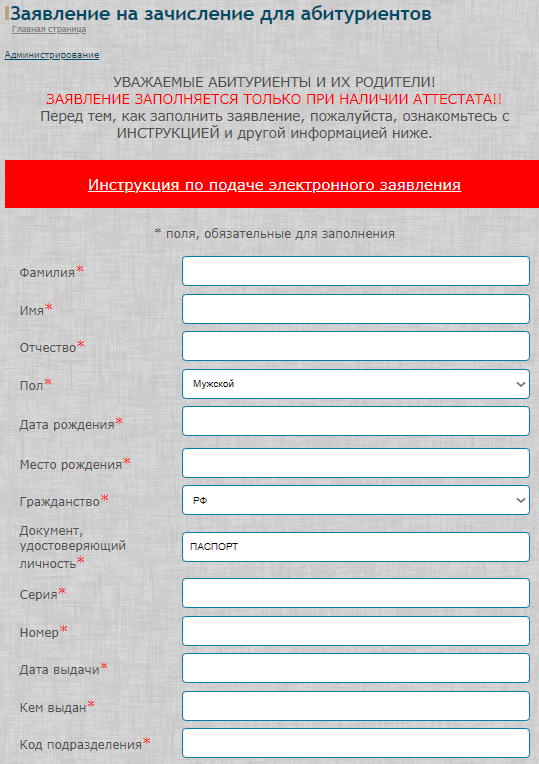 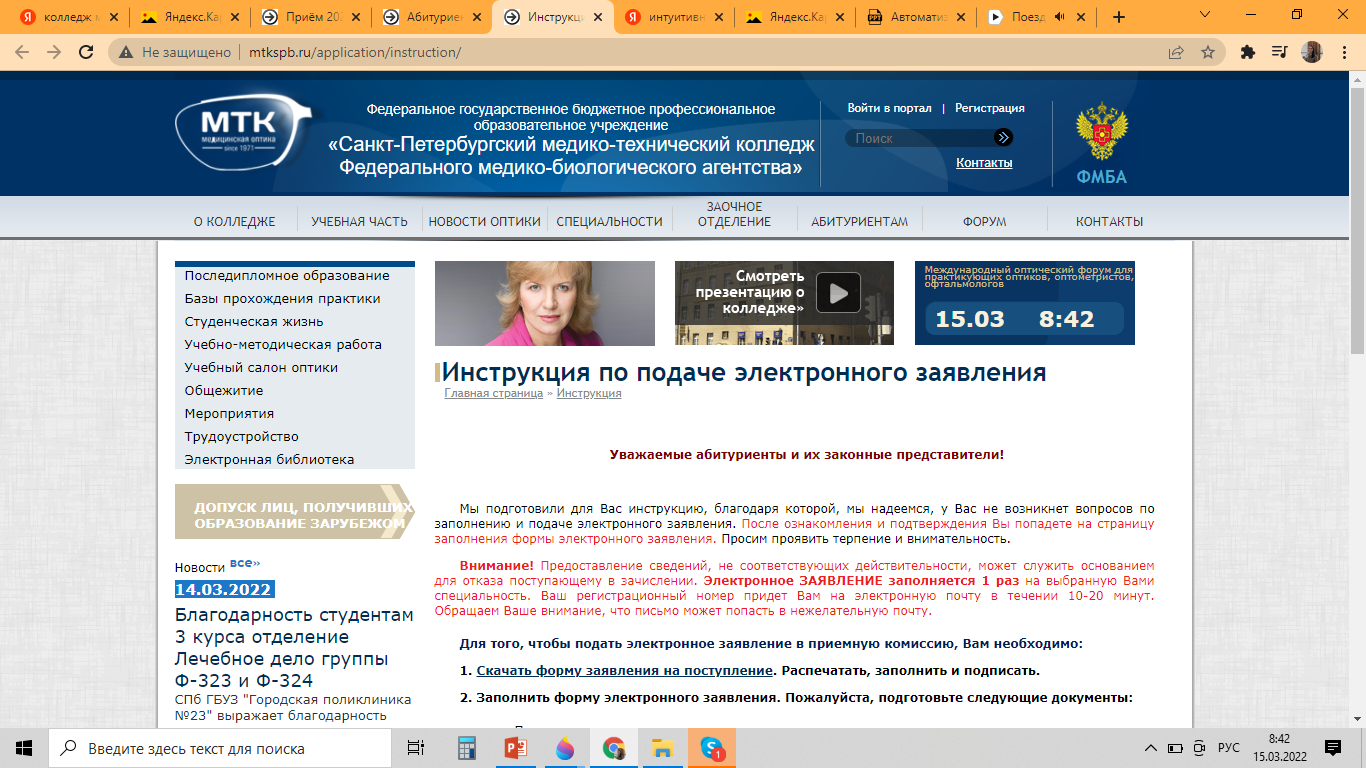 14
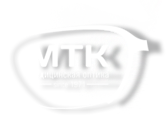 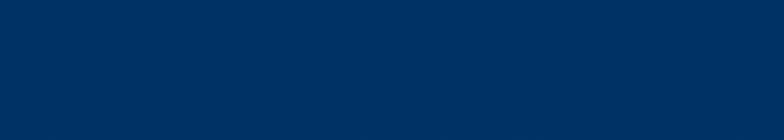 Блок «Приемная комиссия»
Интеграция с сайтом организации на базе 1С-Битрикс
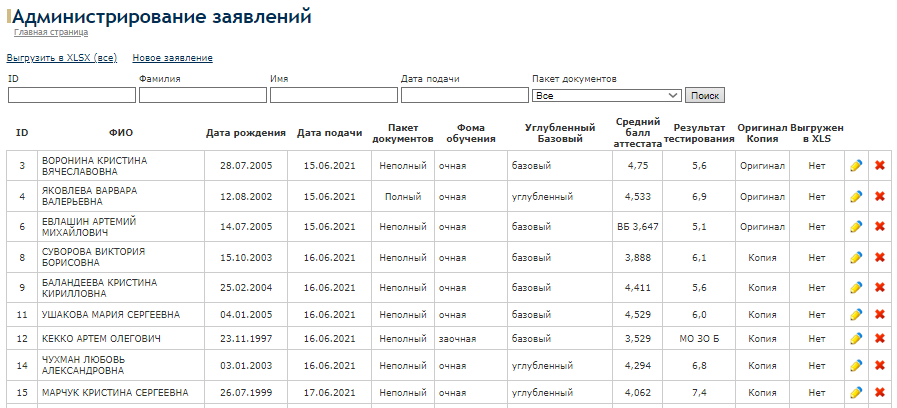 15
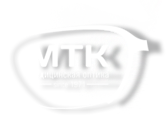 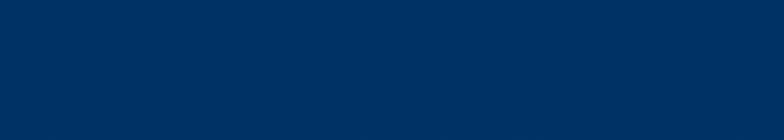 Блок «Приемная комиссия»
Интеграция с сайтом организации на базе 1С-Битрикс
Была сделана доработка и интеграция сайта колледжа с программой 1С.

Отпала необходимость заполнять данные абитуриентов вручную. Абитуриент может зайти на сайт и подать свое заявление on-line. Далее база выгружается с сайта в программу 1С. 

Сотрудникам приемной комиссии остается зайти в программу и распечатать все необходимые документы: заявление, расписка о приеме документов, журнал регистрации абитуриентов.
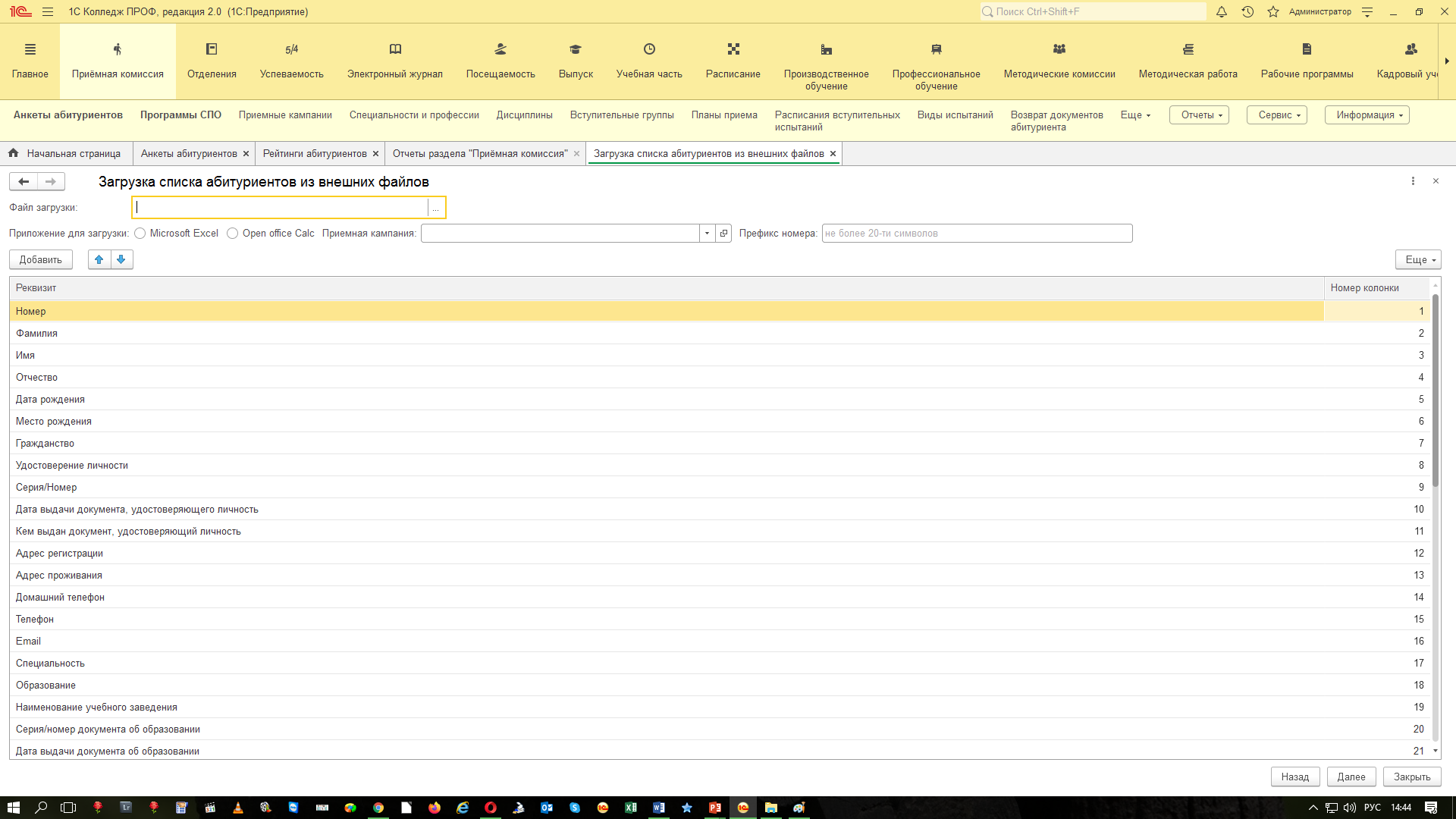 16
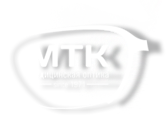 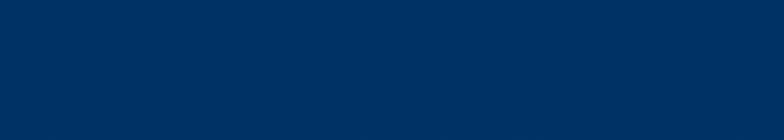 Блок «Приемная комиссия»
ФИС ГИА
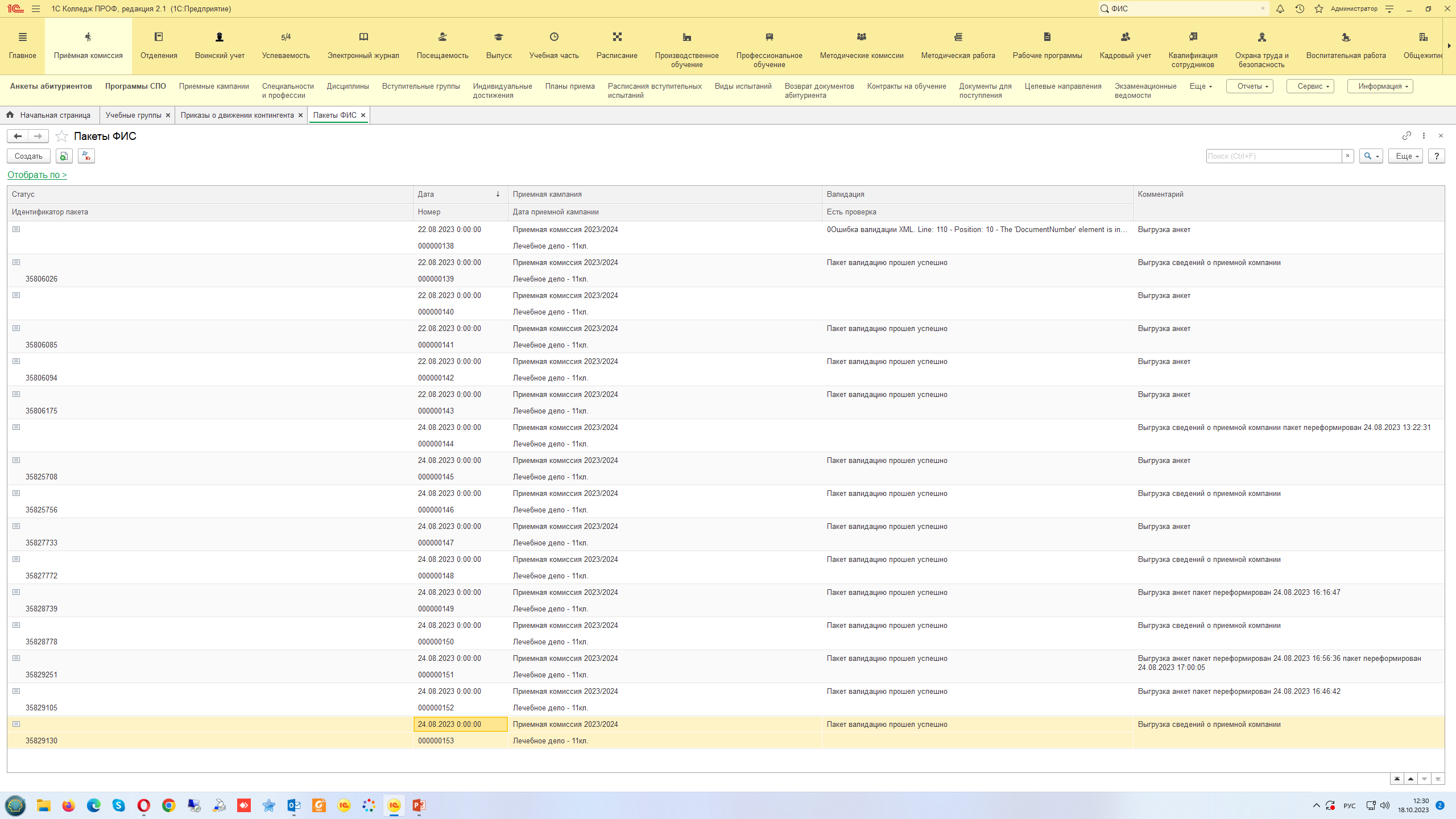 17
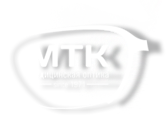 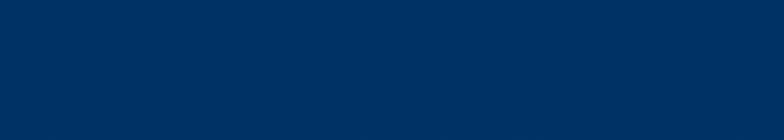 Блок «Приемная комиссия»
ФИС ГИА
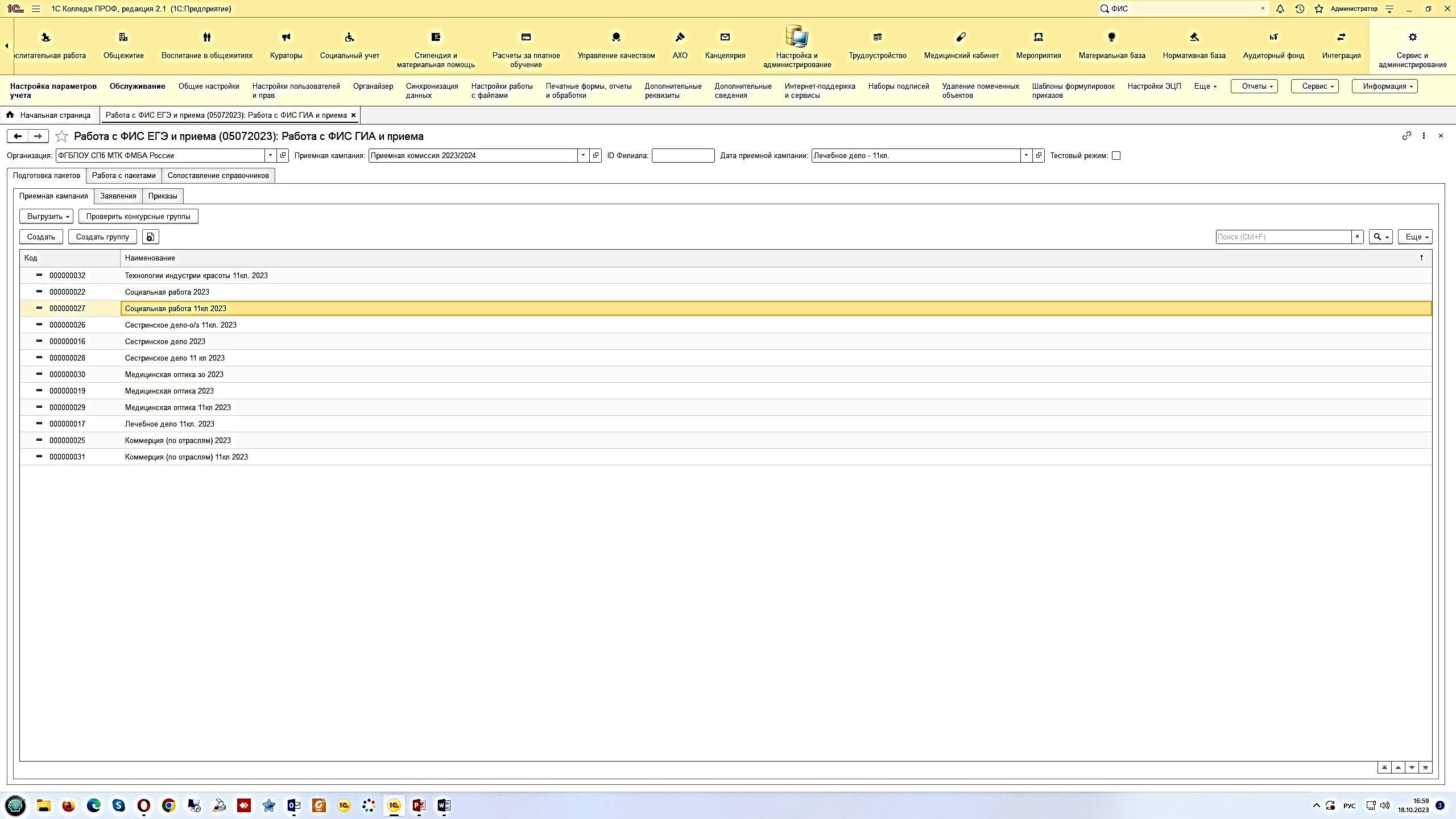 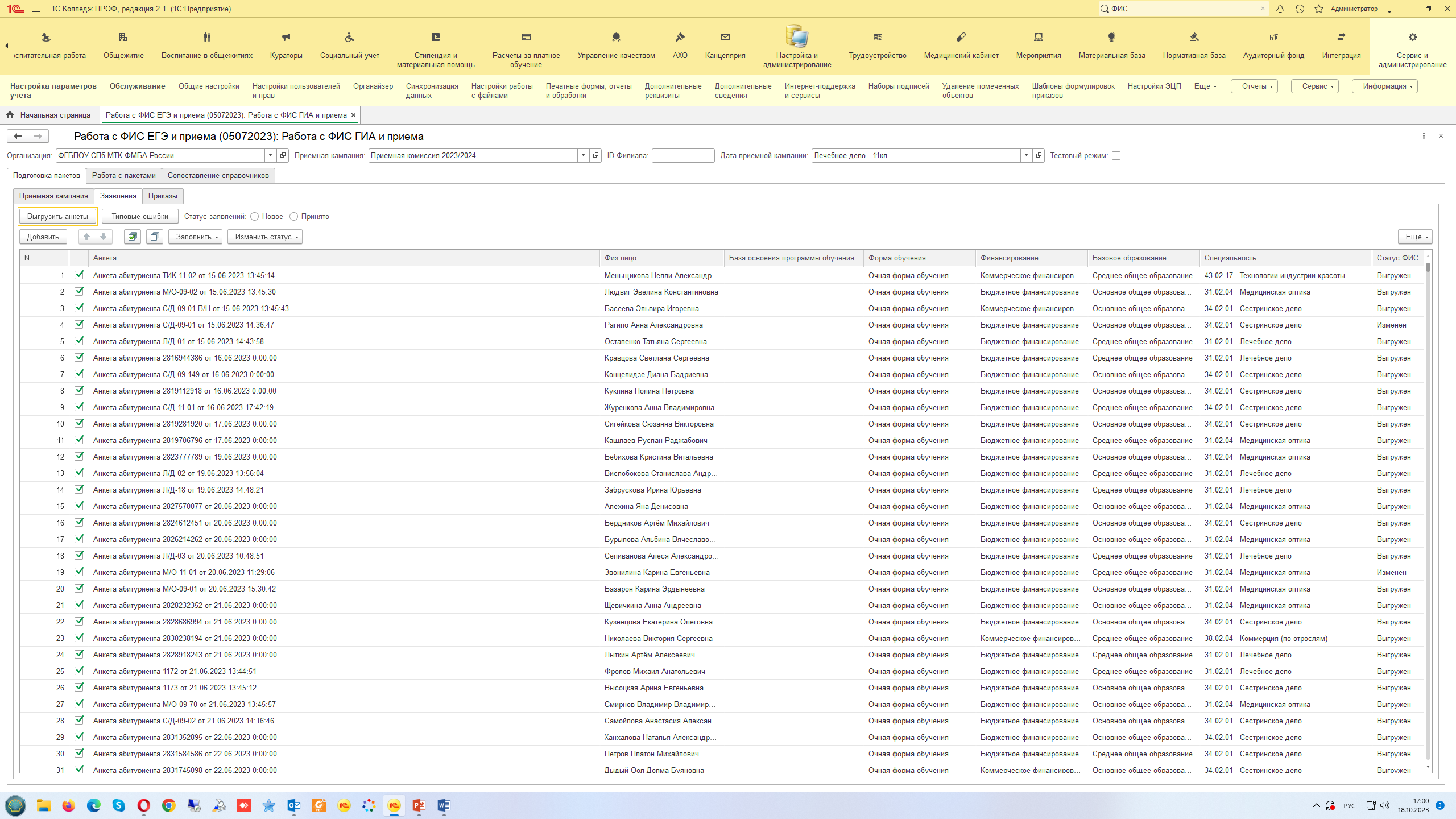 18
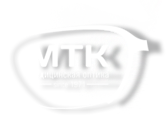 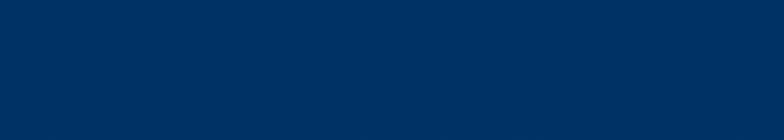 Блок «Приемная комиссия»
Интеграция ЕПГУ
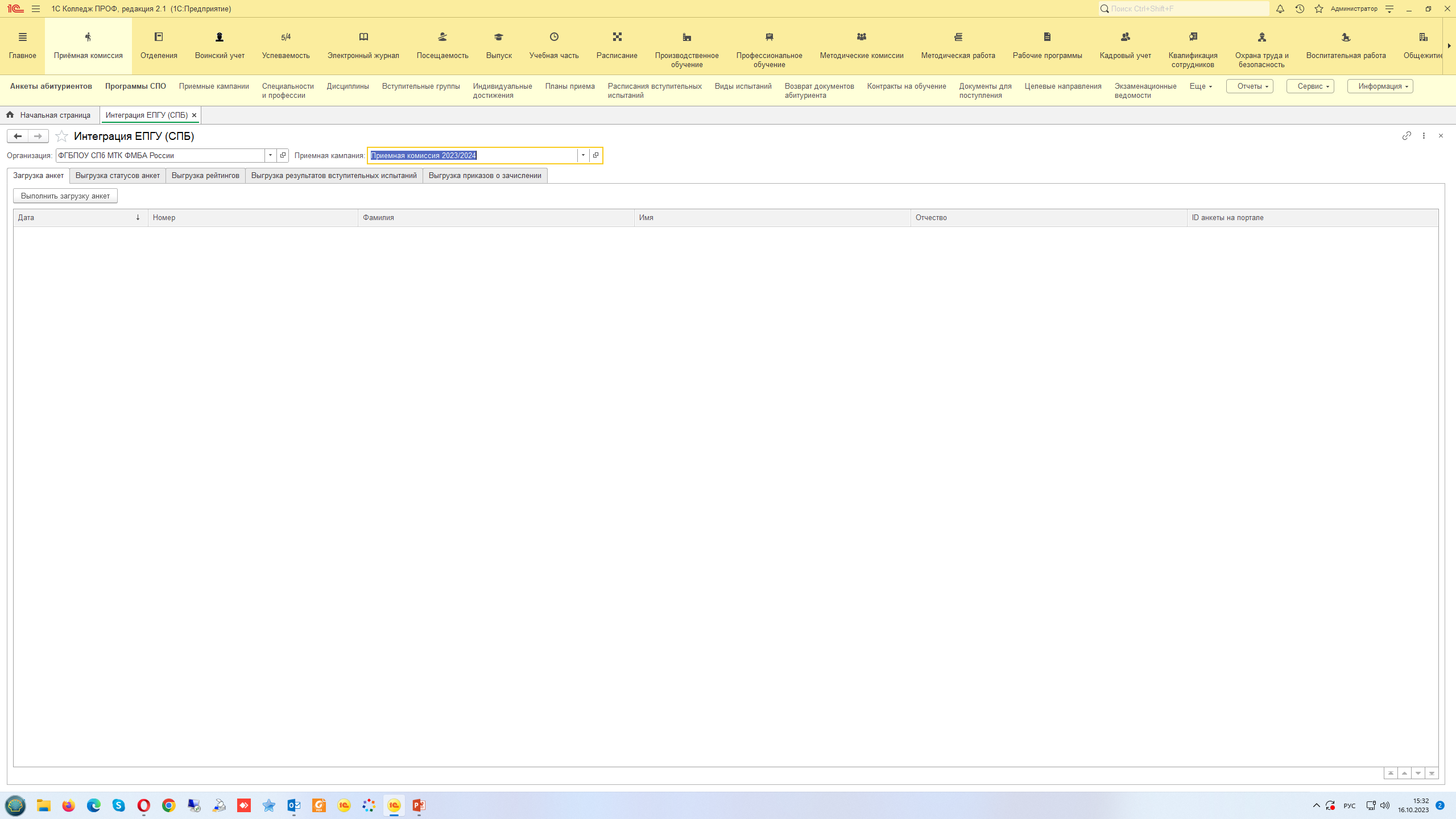 Была сделана доработка и интеграция ЕПГУ.
19
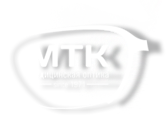 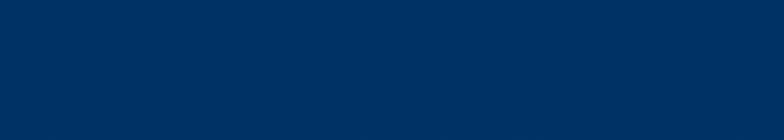 Блок «Приемная комиссия»
Заявление
Создан шаблон «Заявление абитуриента». Документ формируется в программе 1С:Колледж. При загрузке базы с абитуриентами автоматически формируется заявление. Возможна выгрузка в Word.
20
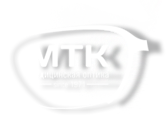 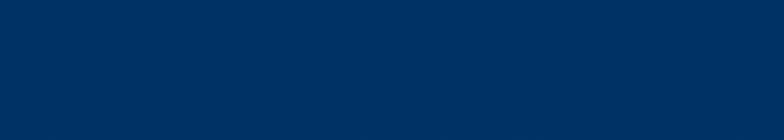 Блок «Приемная комиссия»
Согласие на обработку персональных данных
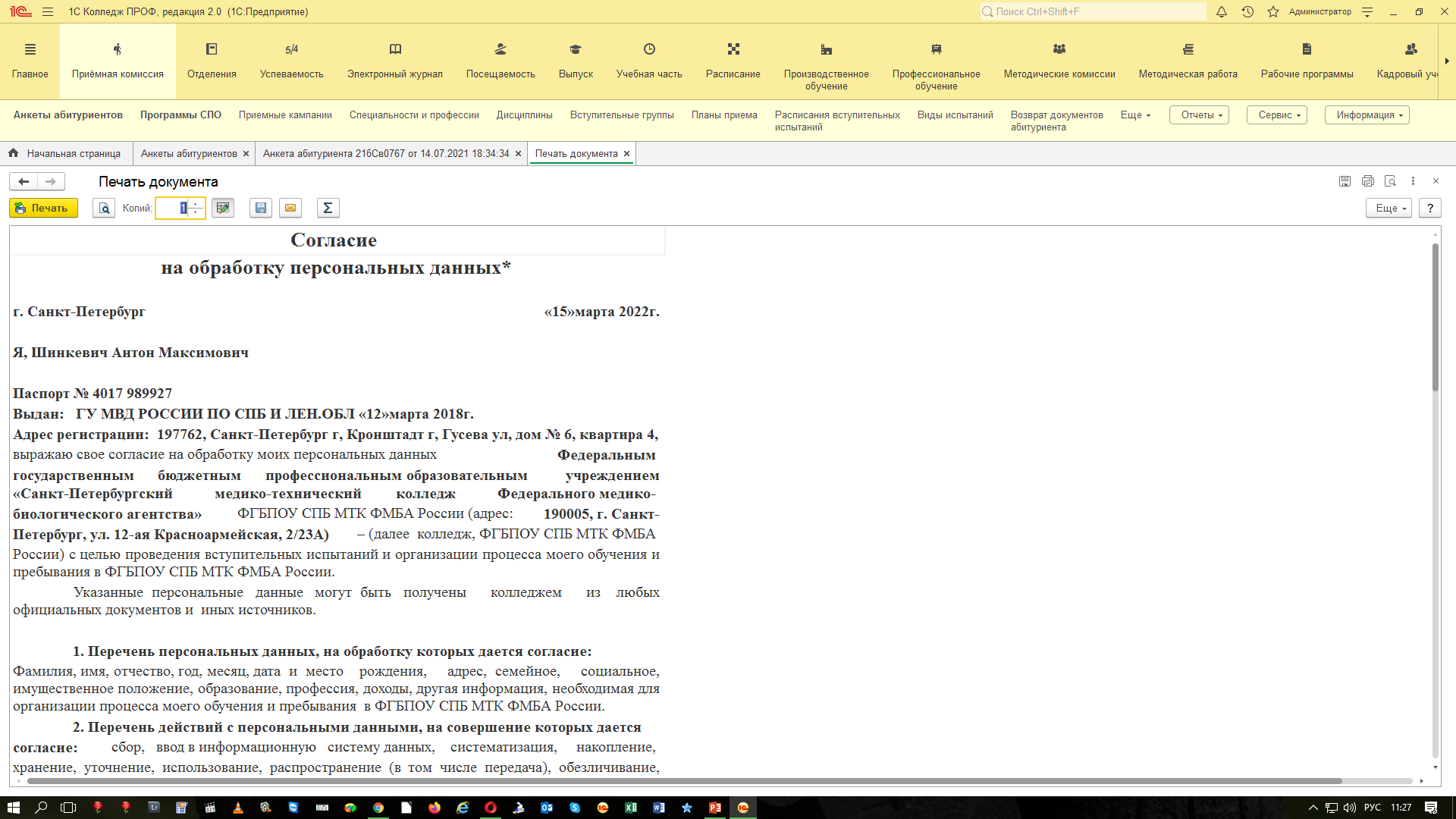 Создан шаблон «Согласие на обработку персональных данных». 

Документ формируется в программе 1С:Колледж. При загрузке базы с абитуриентами с сайта организации, автоматически формируется согласие на обработку персональных данных. 

Сотруднику приемной комиссии нужно только распечатать документ, а Абитуриенту ознакомиться и подписать.
21
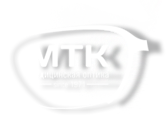 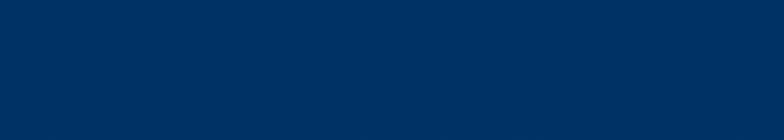 Блок «Приемная комиссия»
Журнал регистрации абитуриентов
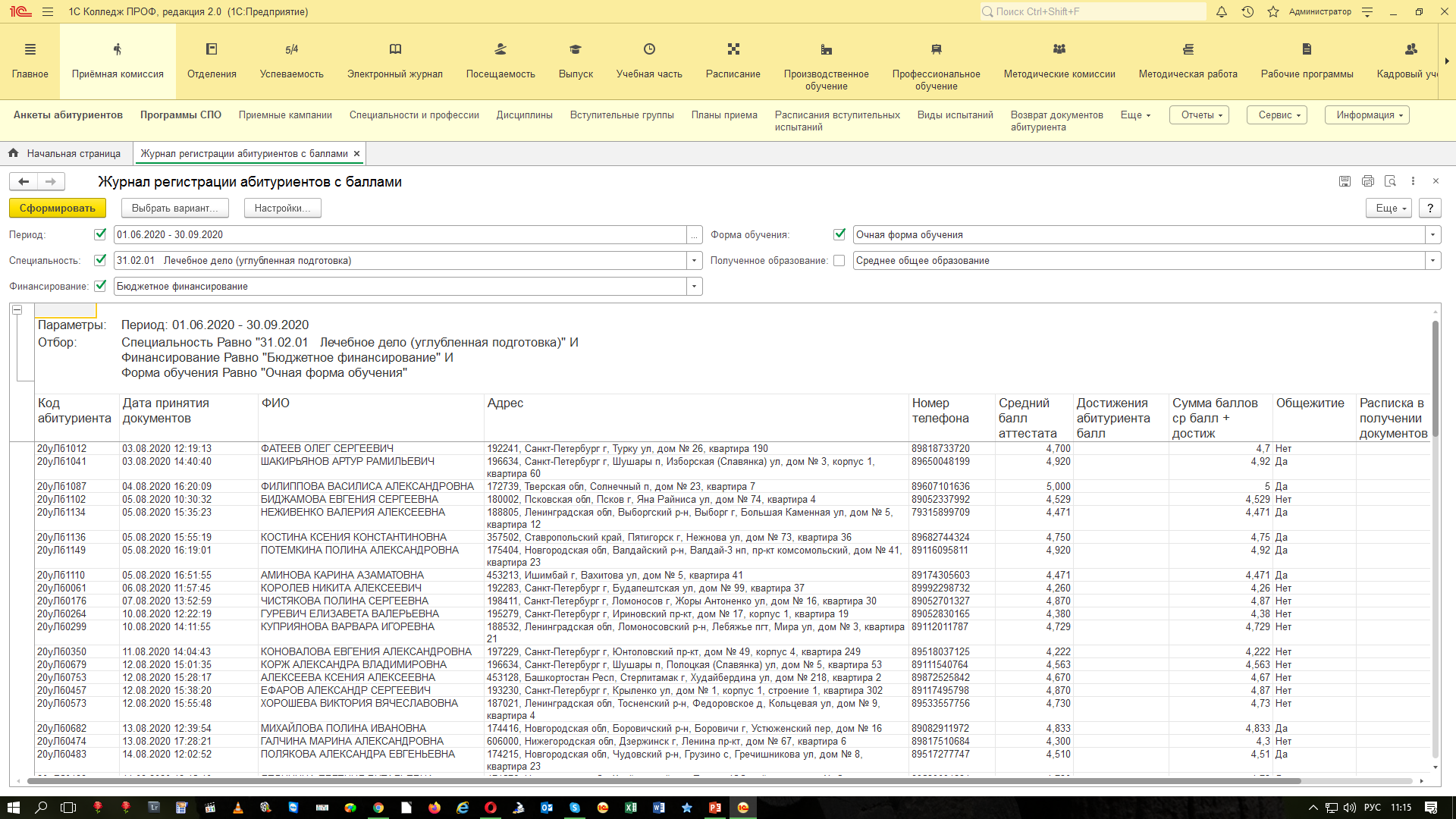 Создан шаблон «Журнал регистрации абитуриентов». Документ формируется в программе 1С:Колледж. При завершении приемной комиссии остается распечатать и прошить документ. Ушли от ручного заполнения журнала регистрации.
22
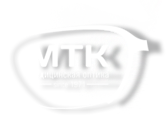 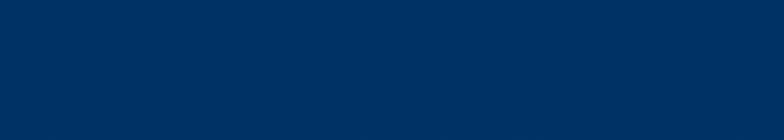 Блок «Приемная комиссия»
Расписка о приеме документов
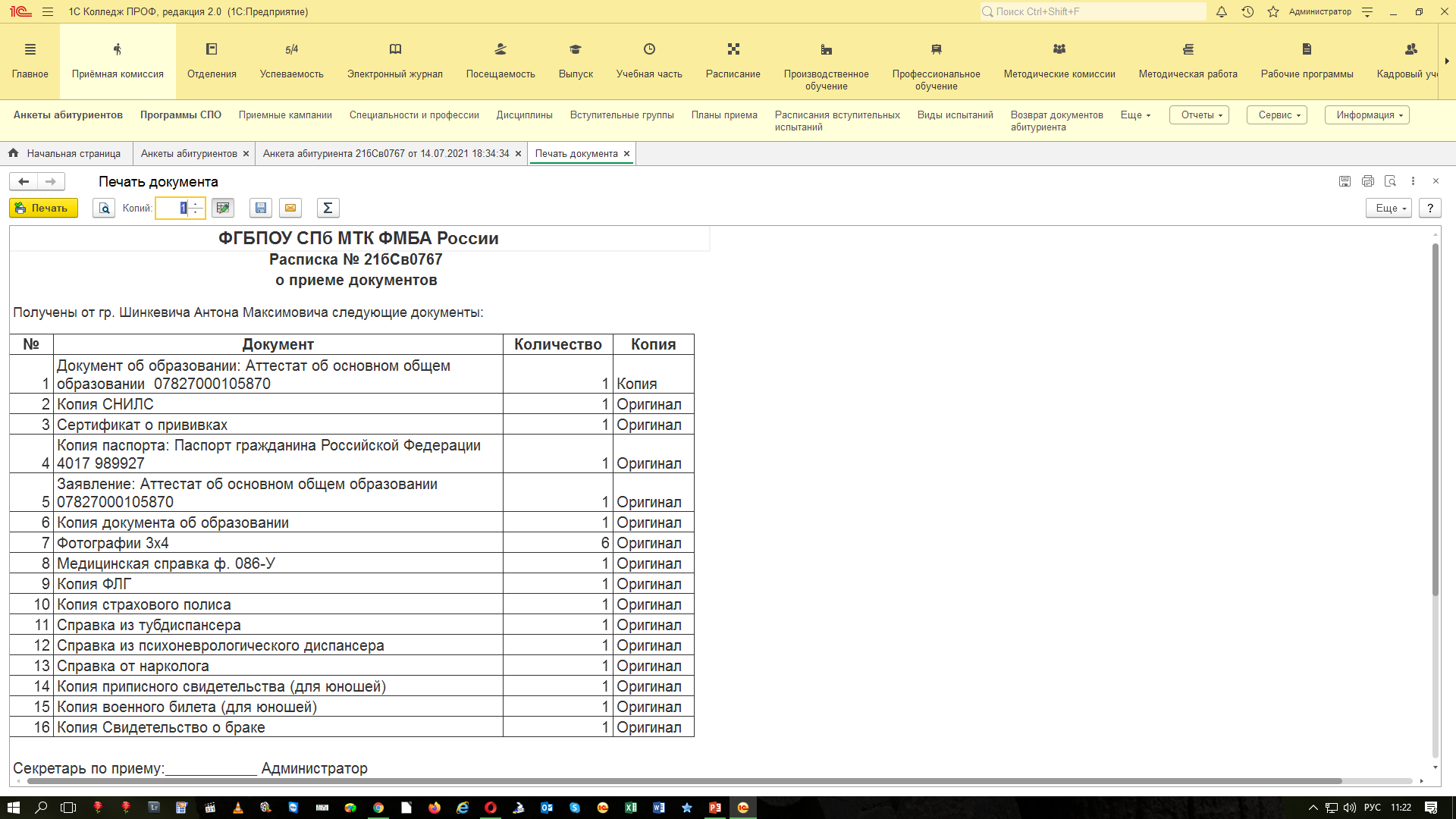 23
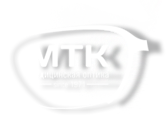 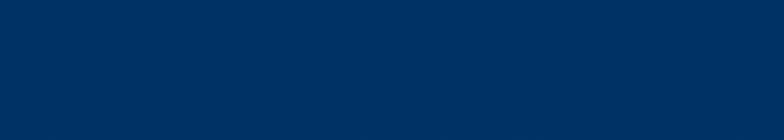 Блок «Приемная комиссия»
Договор на обучение
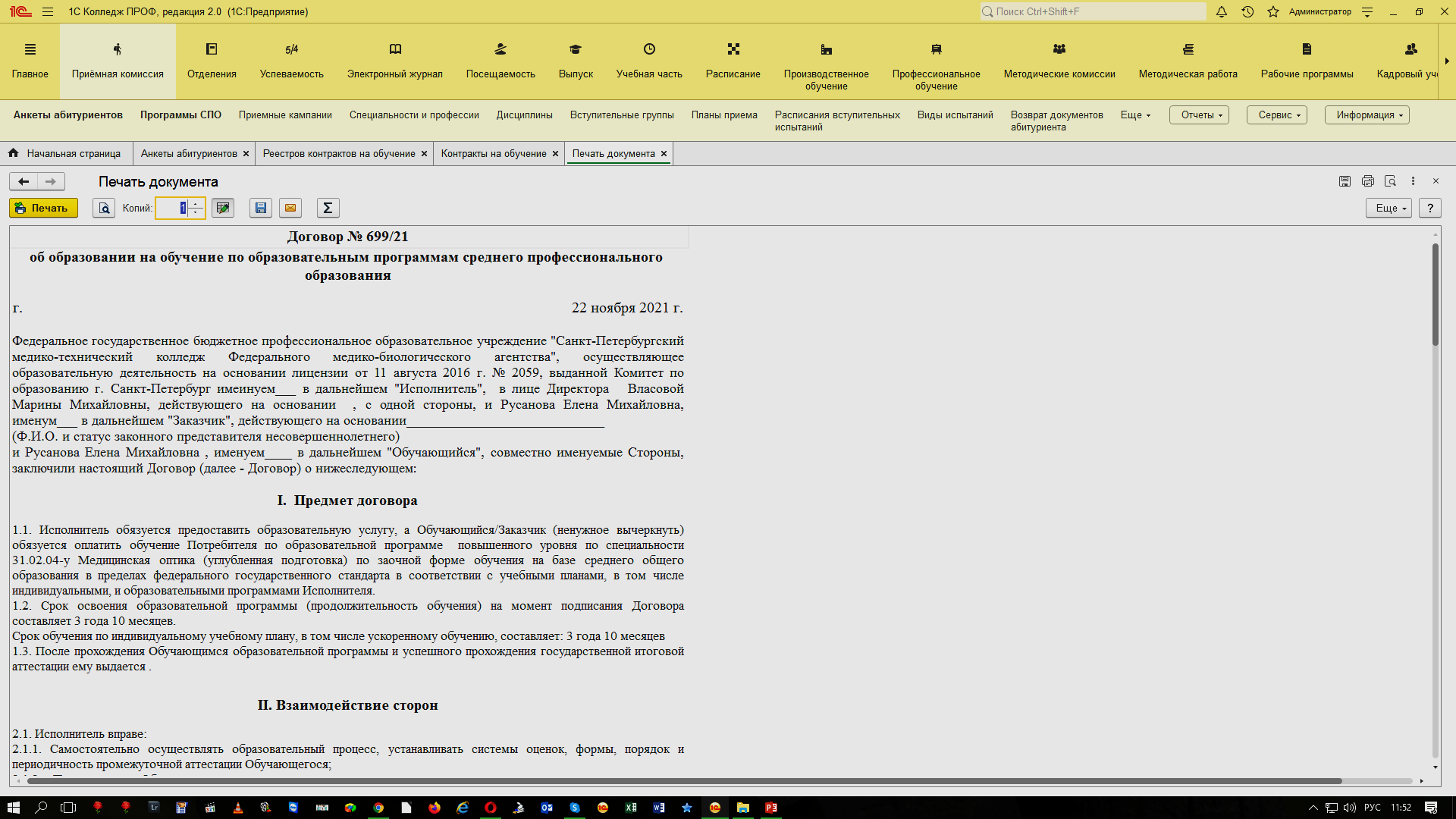 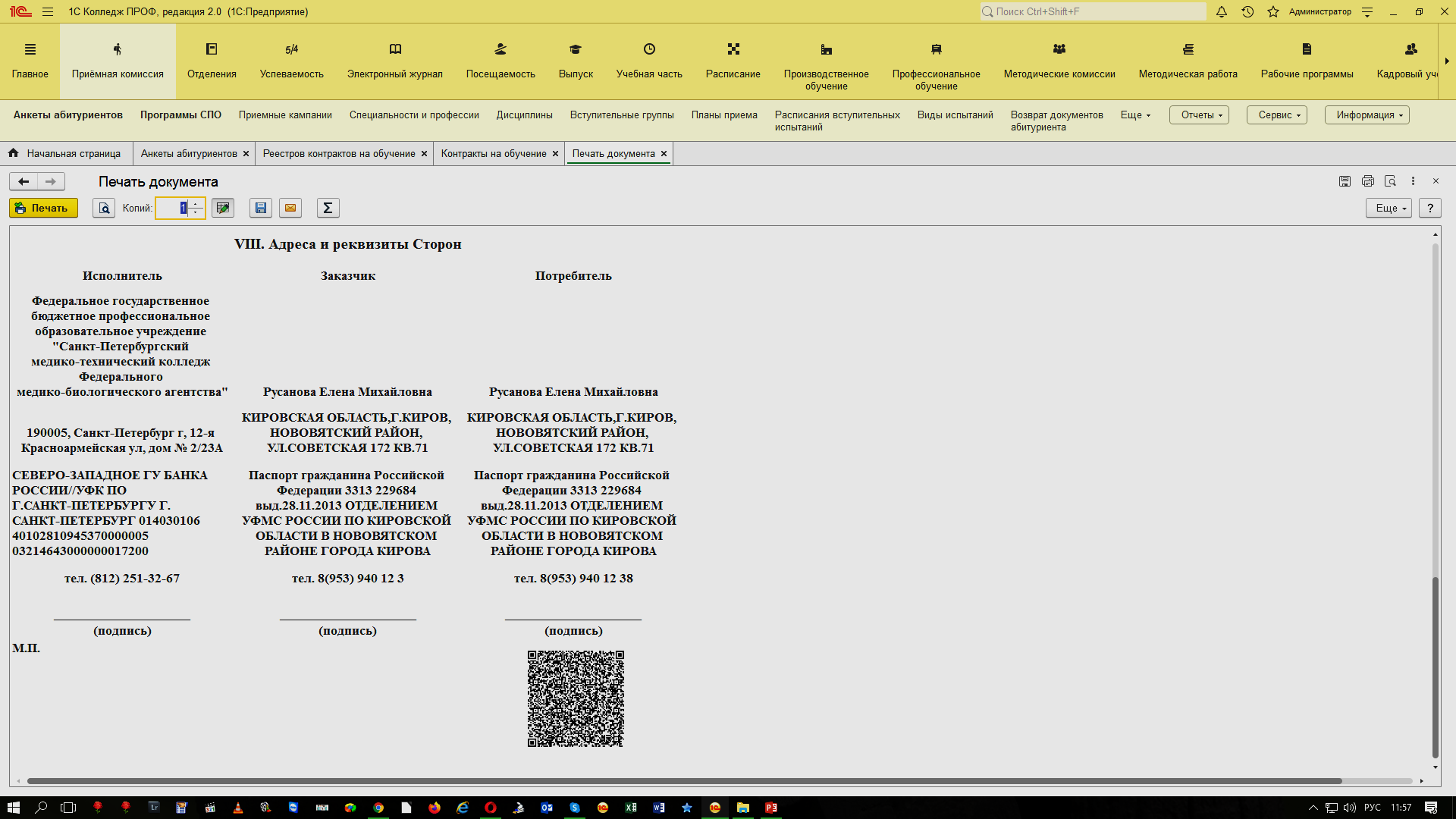 24
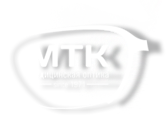 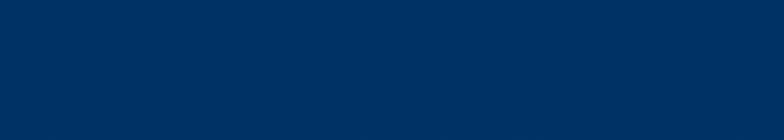 Блок «Приемная комиссия»
Квитанция на оплату
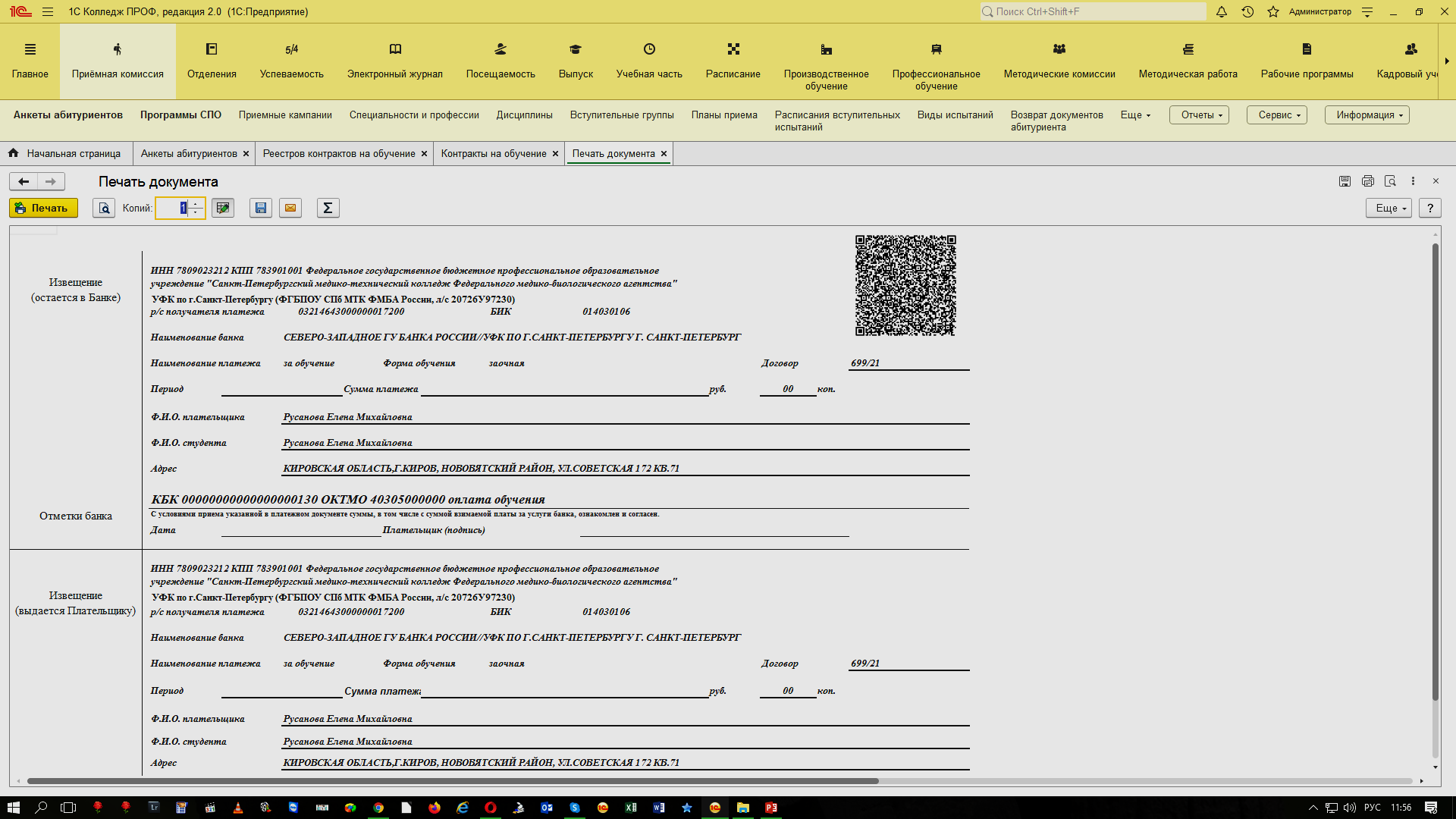 25
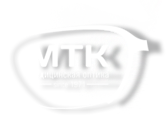 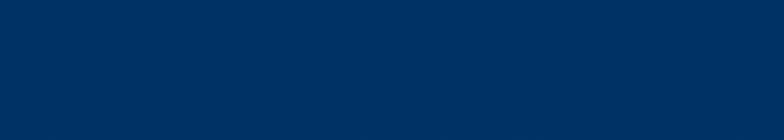 Блок «Портал колледжа»
Личный кабинет студента
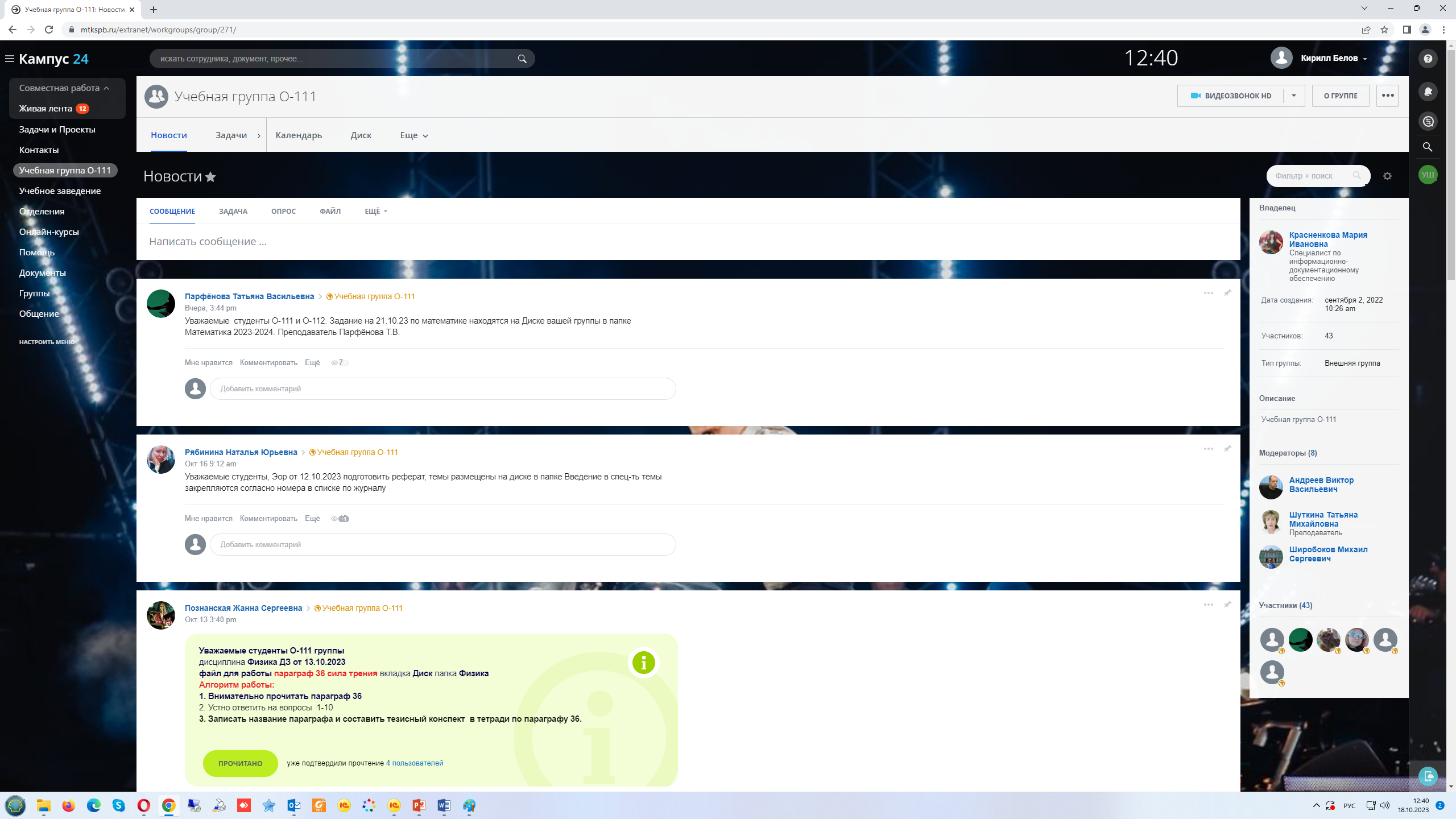 26
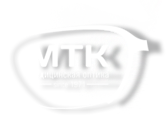 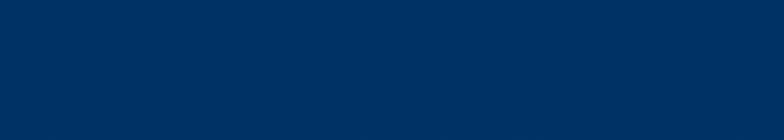 Блок «Портал колледжа»
Личный кабинет студента
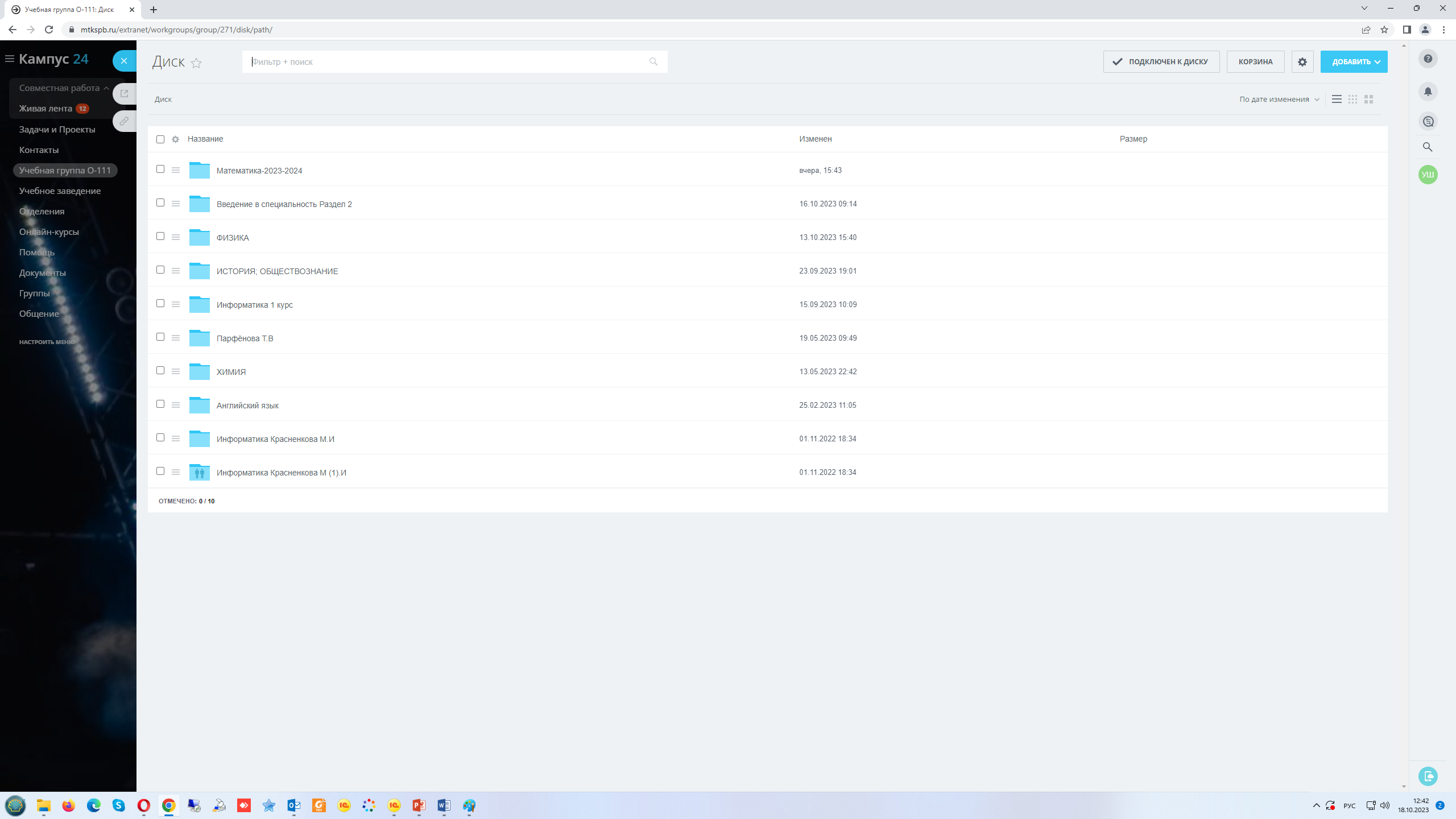 27
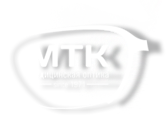 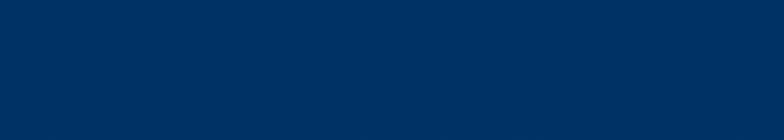 Блок «Портал колледжа»
Личный кабинет студента
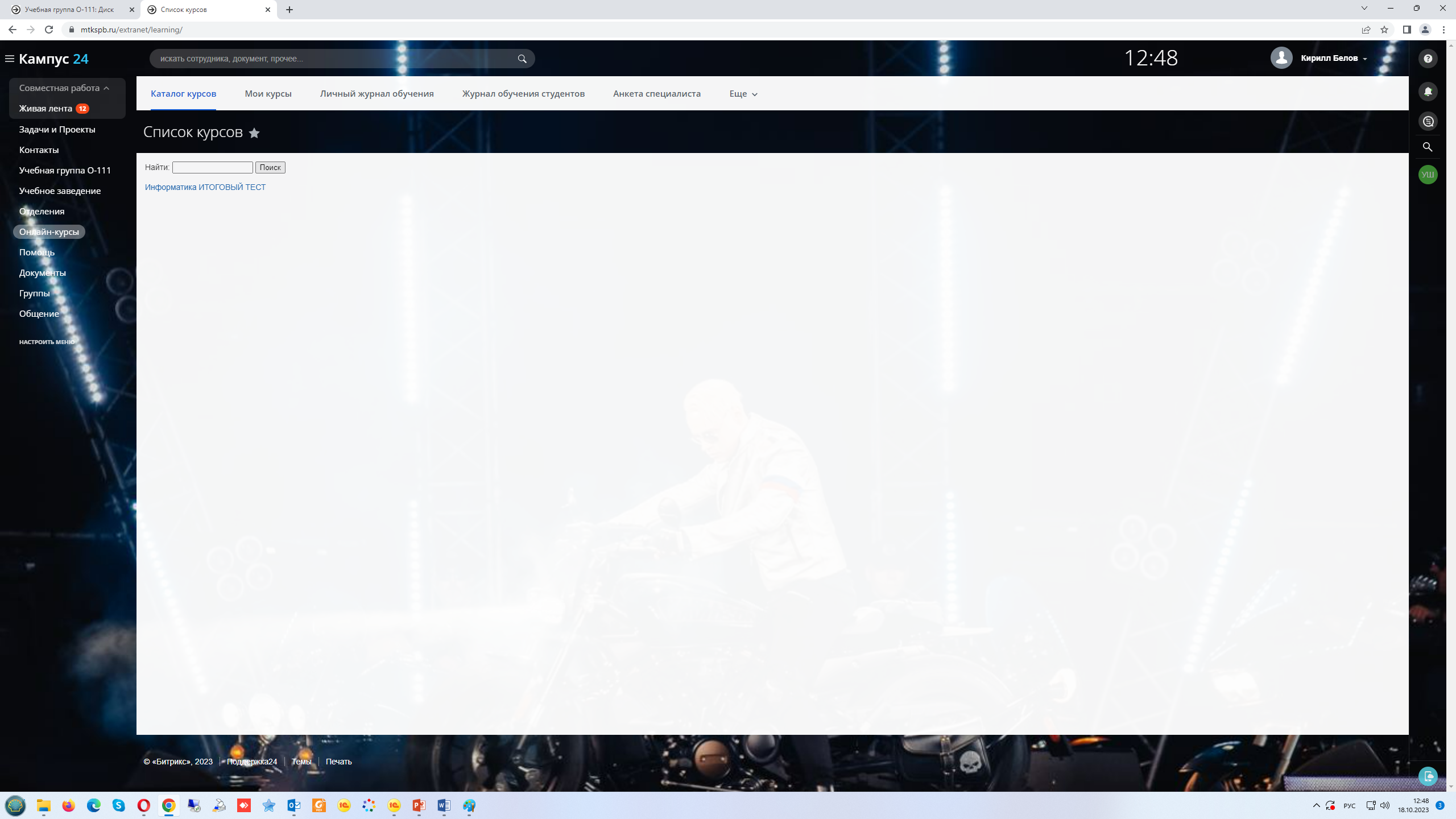 28
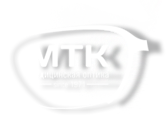 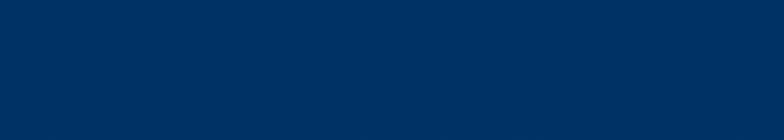 Блок «Портал колледжа»
Личный кабинет преподавателя
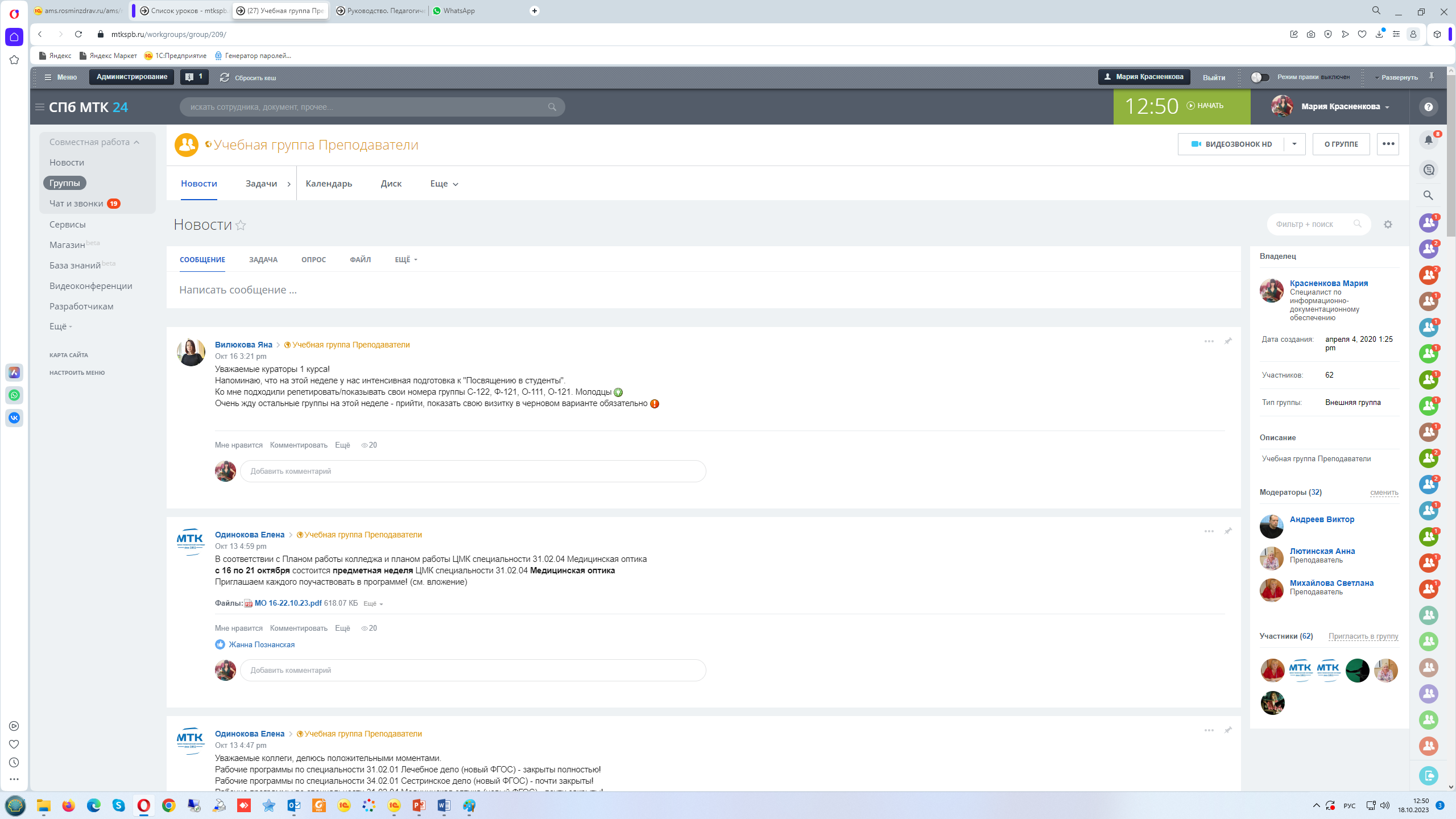 29
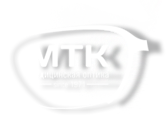 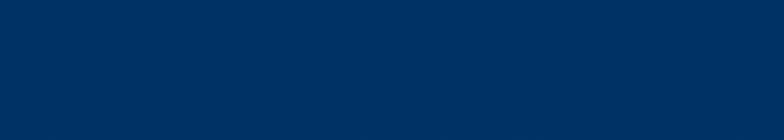 Блок «Портал колледжа»
Личный кабинет преподавателя
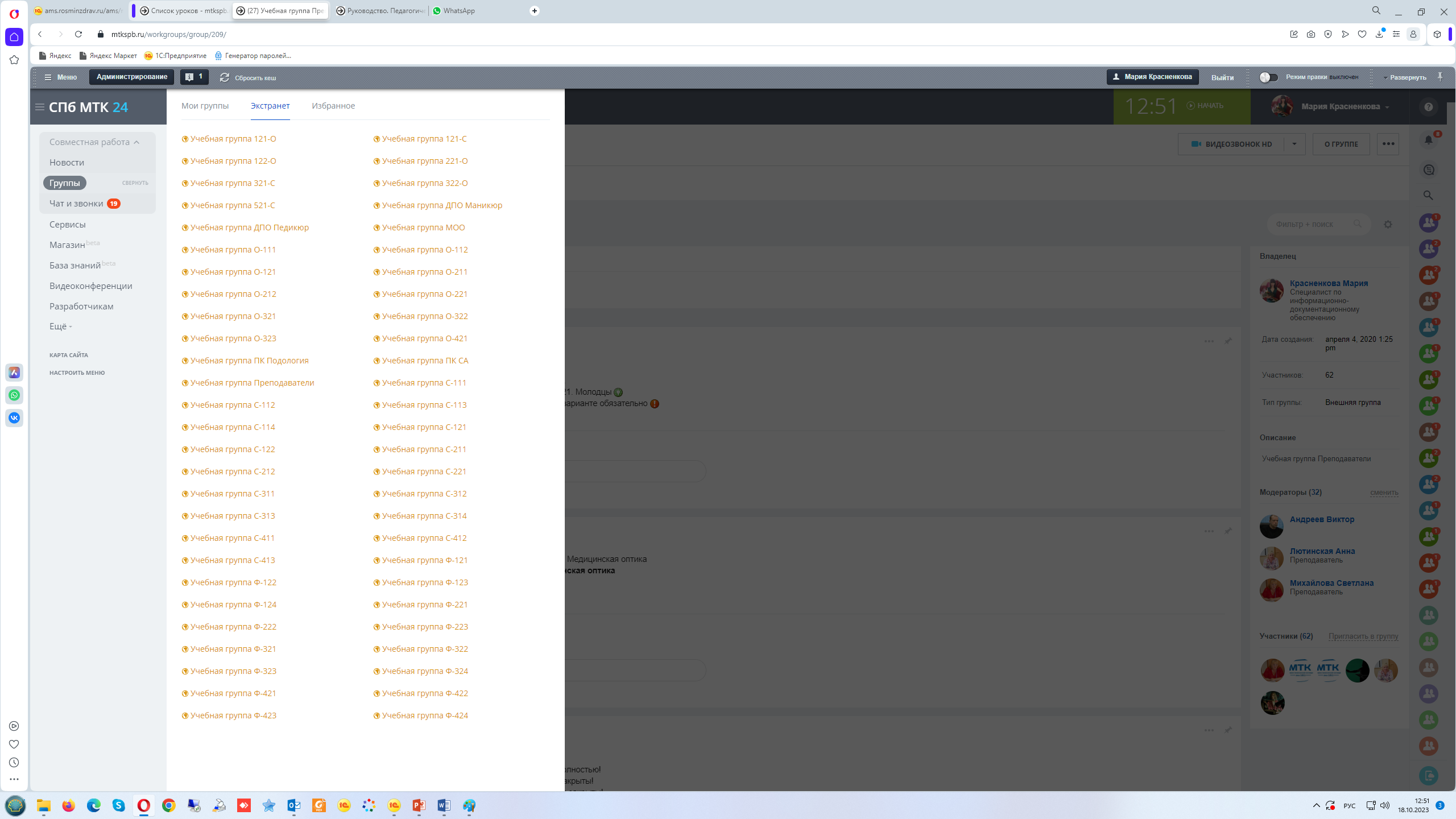 30
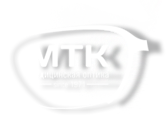 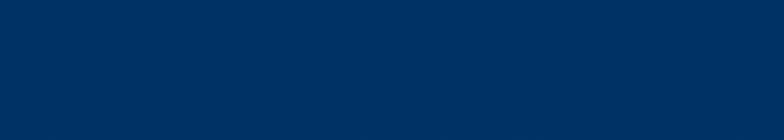 Блок «Портал колледжа»
Личный кабинет преподавателя
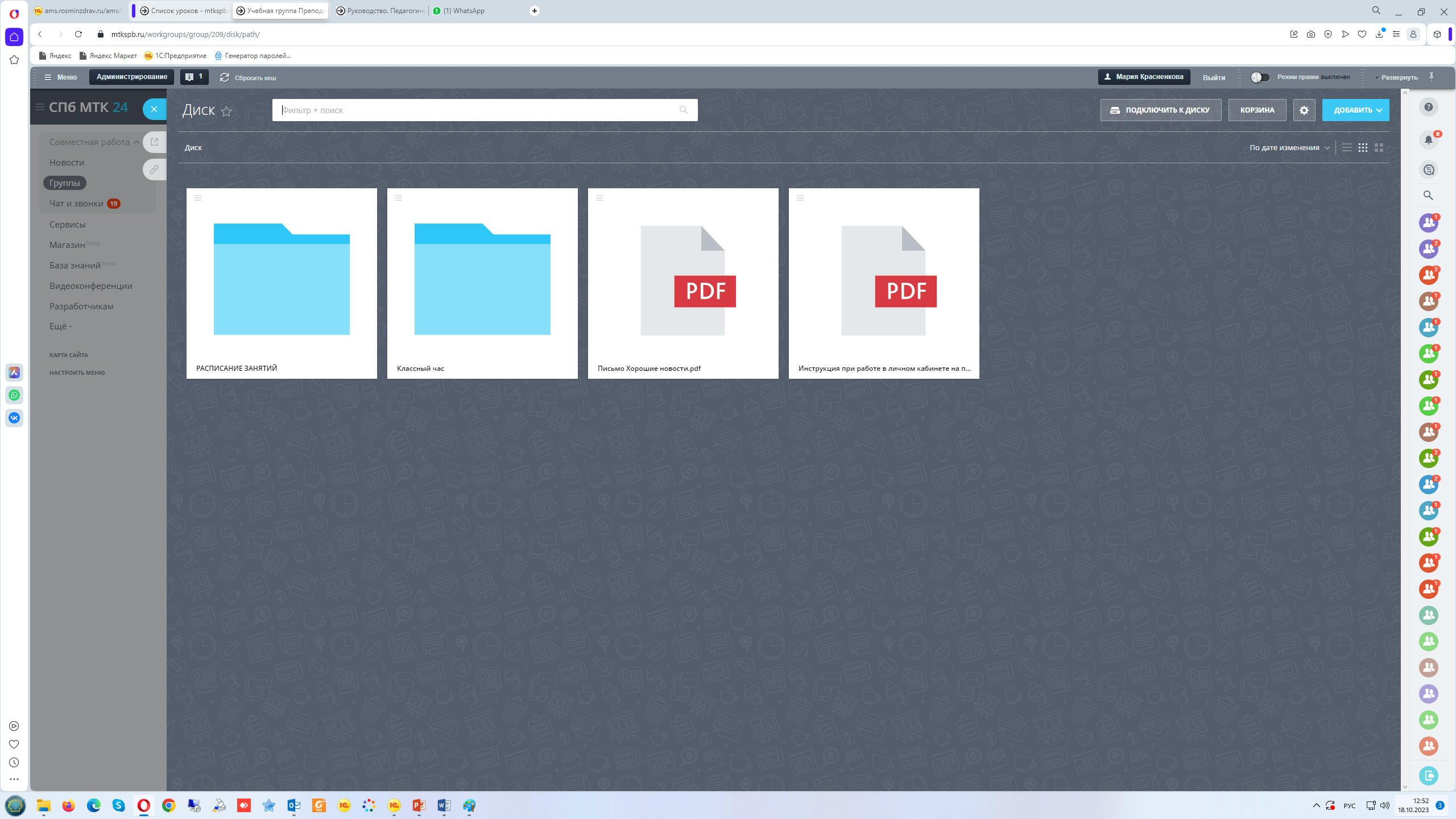 31
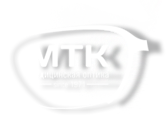 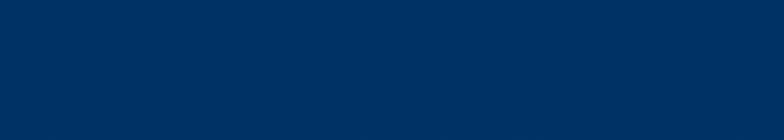 Блок «Портал колледжа»
Личный кабинет преподавателя
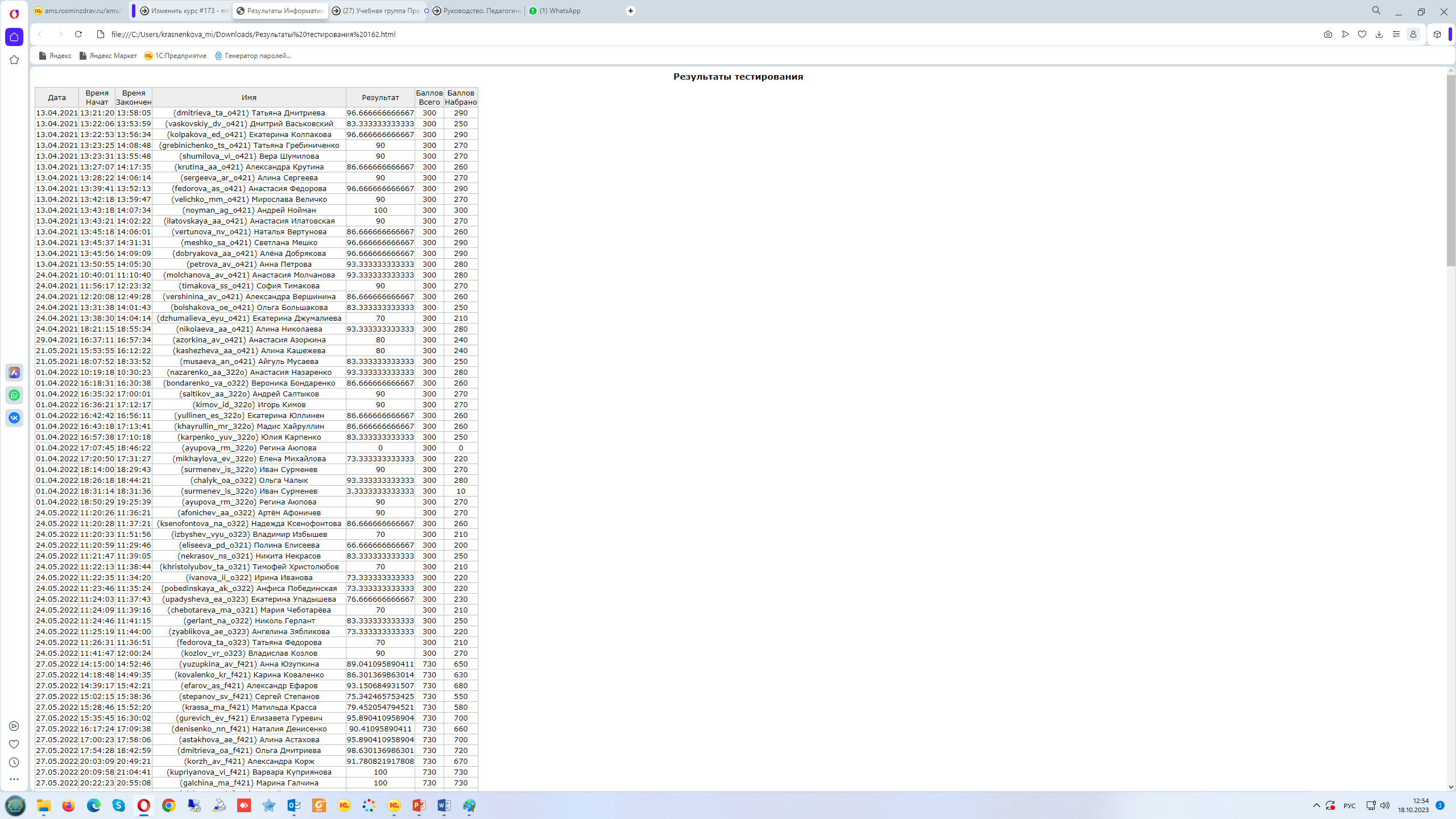 32
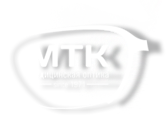 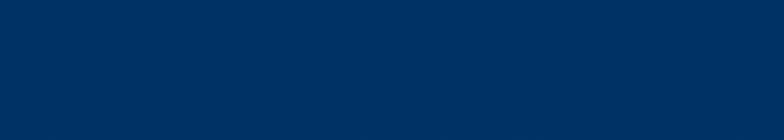 Блок «Отделения»
Учебные группы
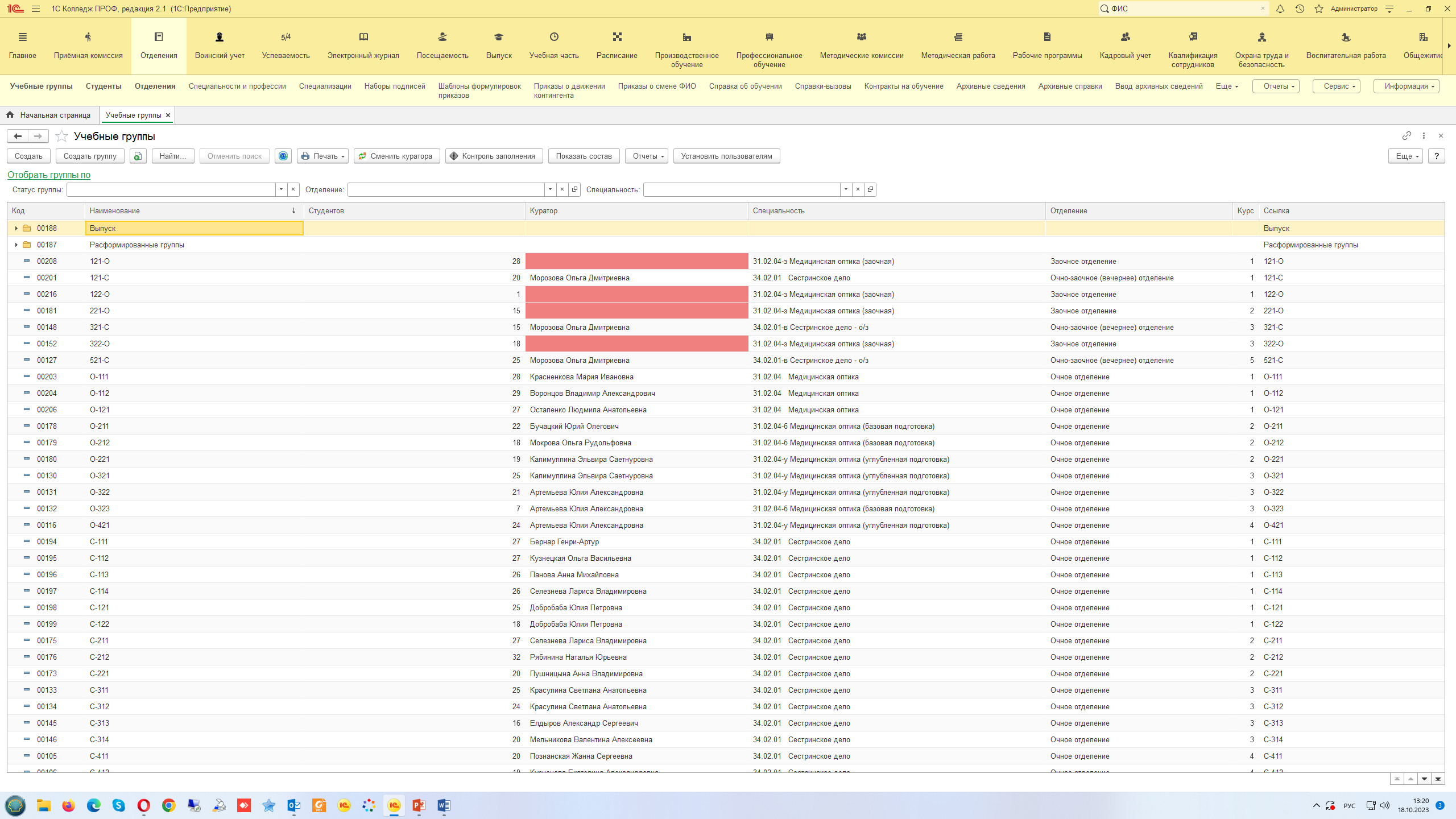 В разделе «Учебные группы» видны не только группы, но и численность студентов, кураторов групп и списочный состав группы.
33
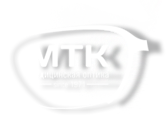 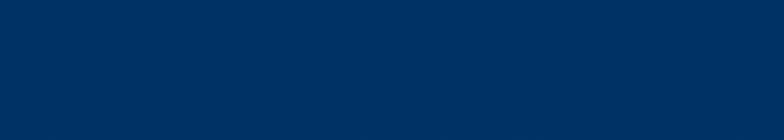 Блок «Отделения»
Приказы о движении контингента
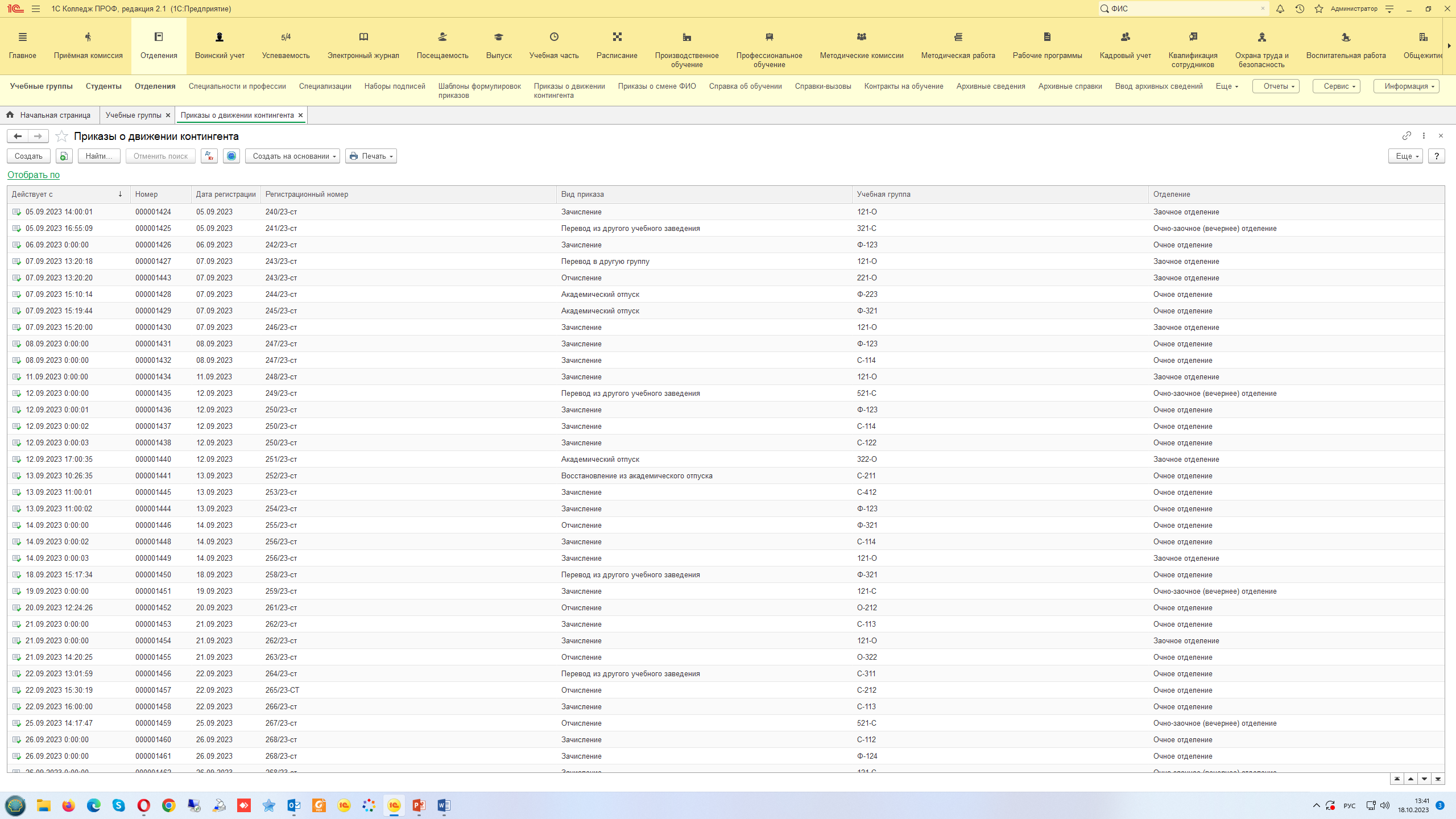 Учет контингента ведется на 100%. Создаются приказы по движению контингента и по практикам.
34
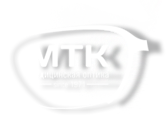 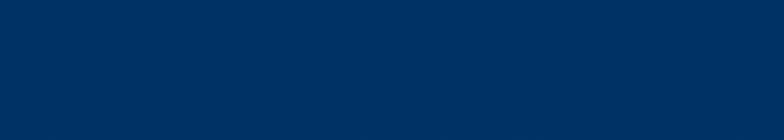 Блок «Отделения»
Приказы о смене ФИО
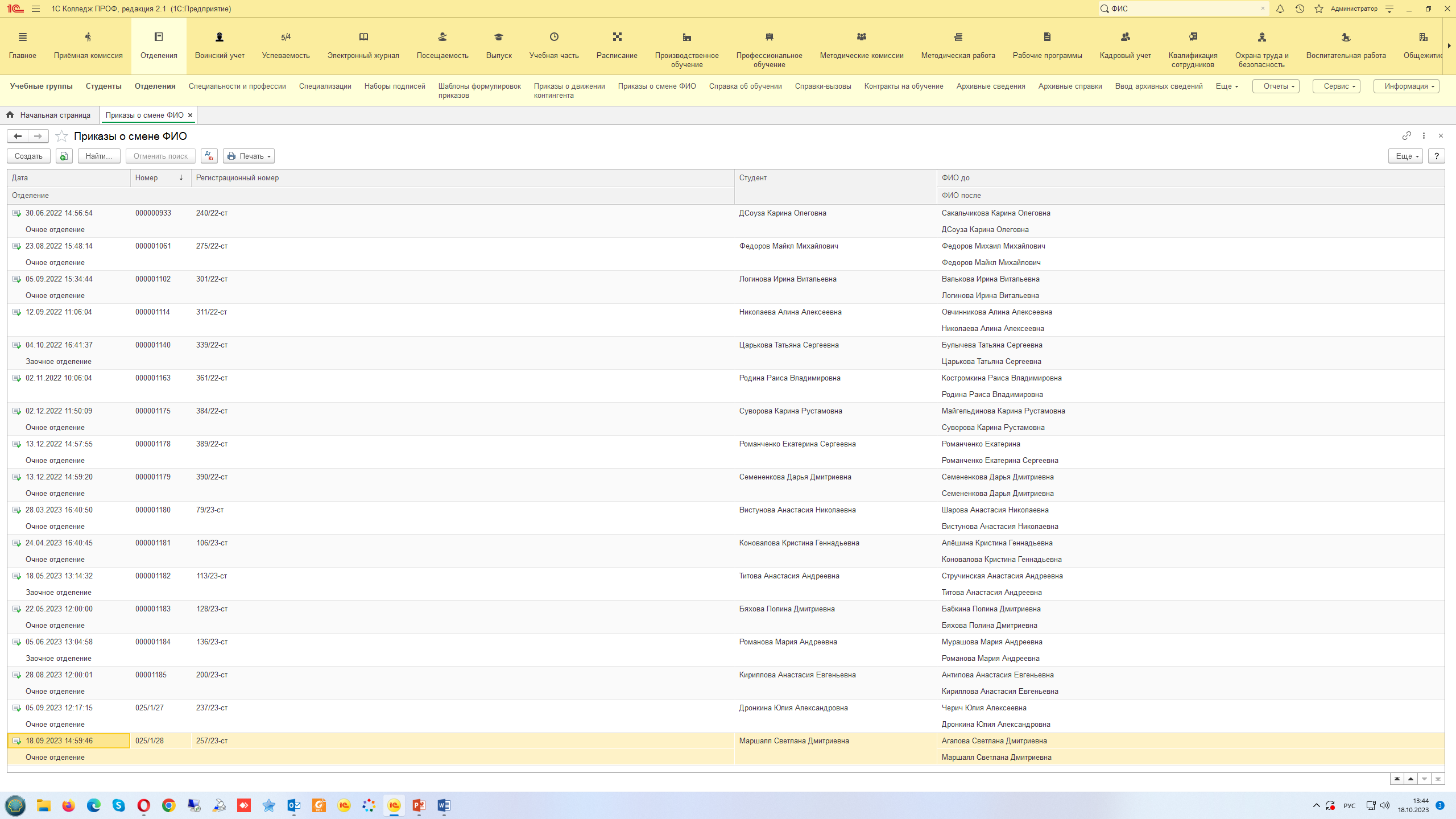 35
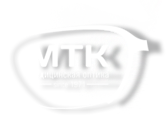 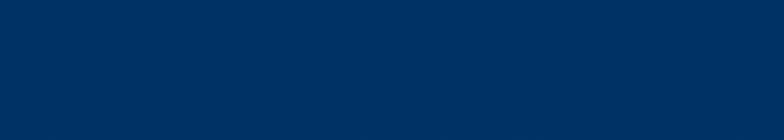 Блок «Отделения»
Справки об обучении
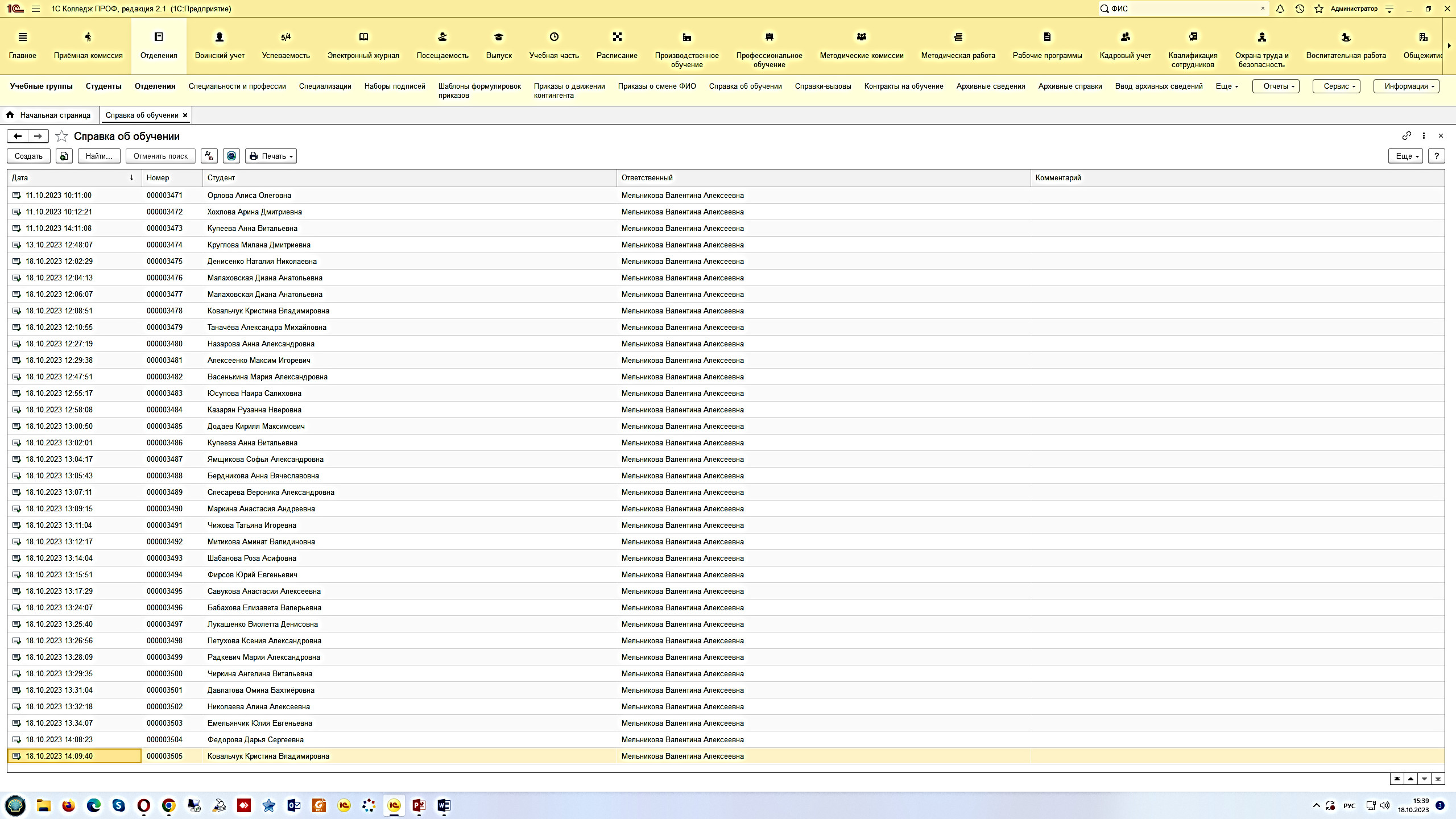 36
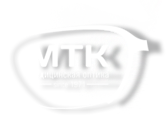 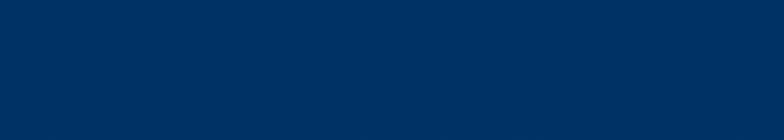 Блок «Отделения»
Справки об обучении
37
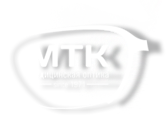 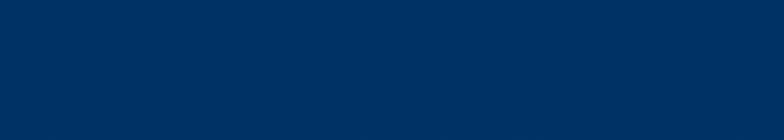 Блок «Успеваемость»
Ведомость
38
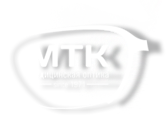 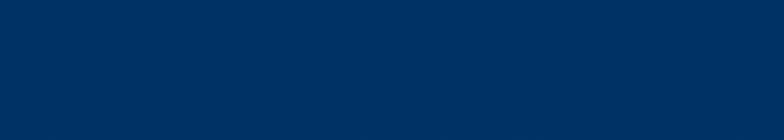 Блок «Успеваемость»
Ведомость
39
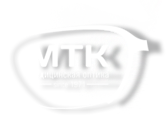 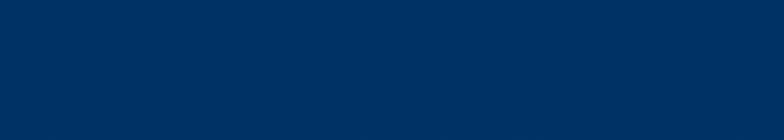 Блок «Учебная часть»
Формирование нагрузки
40
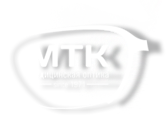 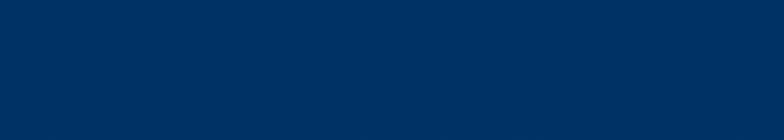 Блок «Учебная часть»
Формирование нагрузки
41
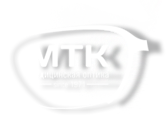 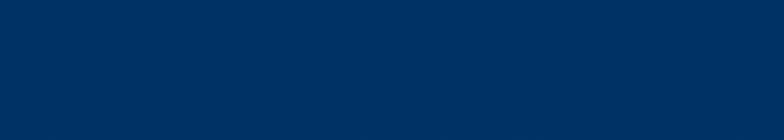 Блок «Учебная часть»
Формирование нагрузки
42
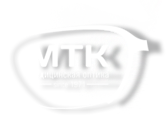 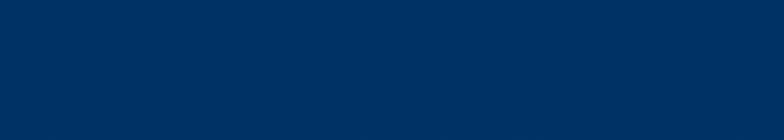 Блок «Общежитие»
Договора на заселение
Создана доработка приказов по общежитию.

При зачислении студента в колледж, сразу формируется Договор на проживание в общежитии. 

До приобретения программы, договора (и не только по общежитию) подготавливались в Word, далее распечатывались и заполнялись студентом вручную.
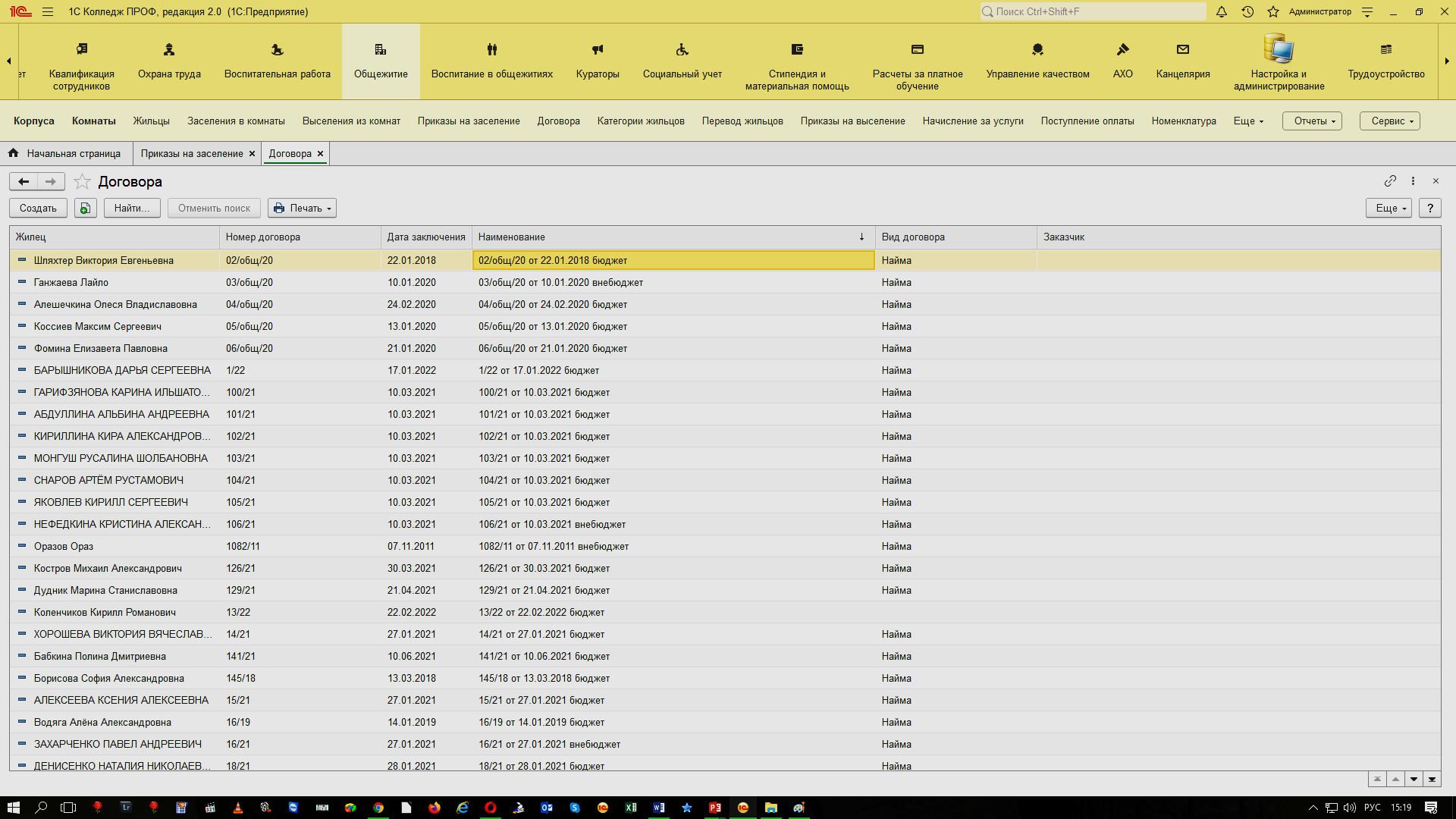 43
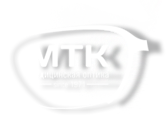 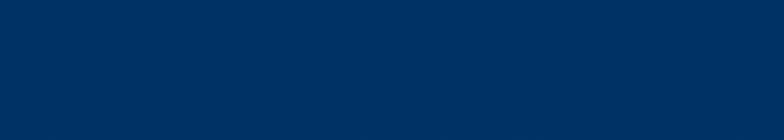 Блок «Общежитие»
Приказы на заселение
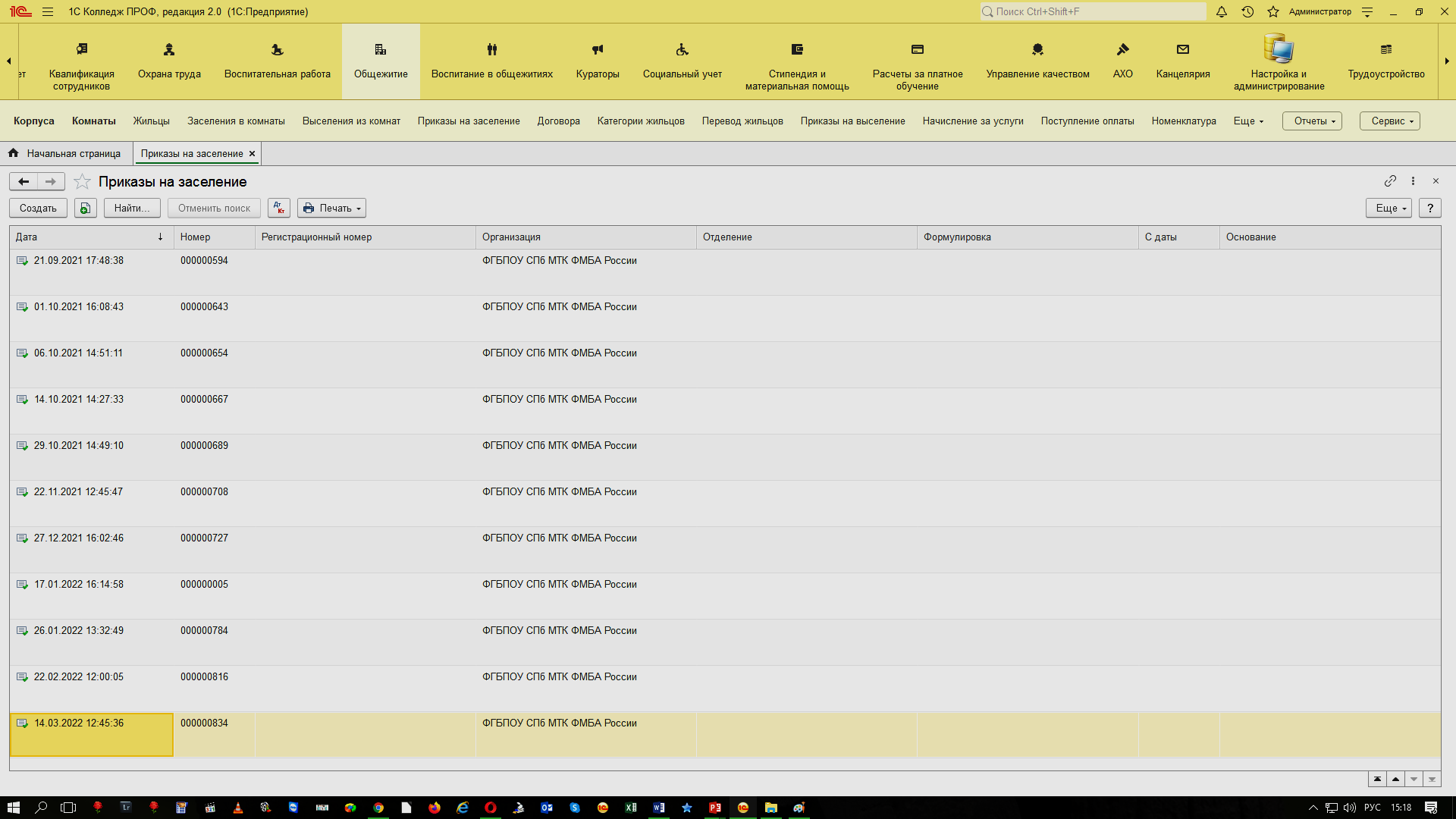 44
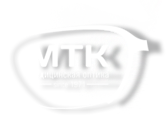 Блок «Стипендия и материальная помощь»
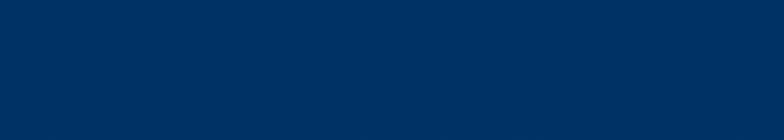 Приказы по решению стипендиальной комиссии
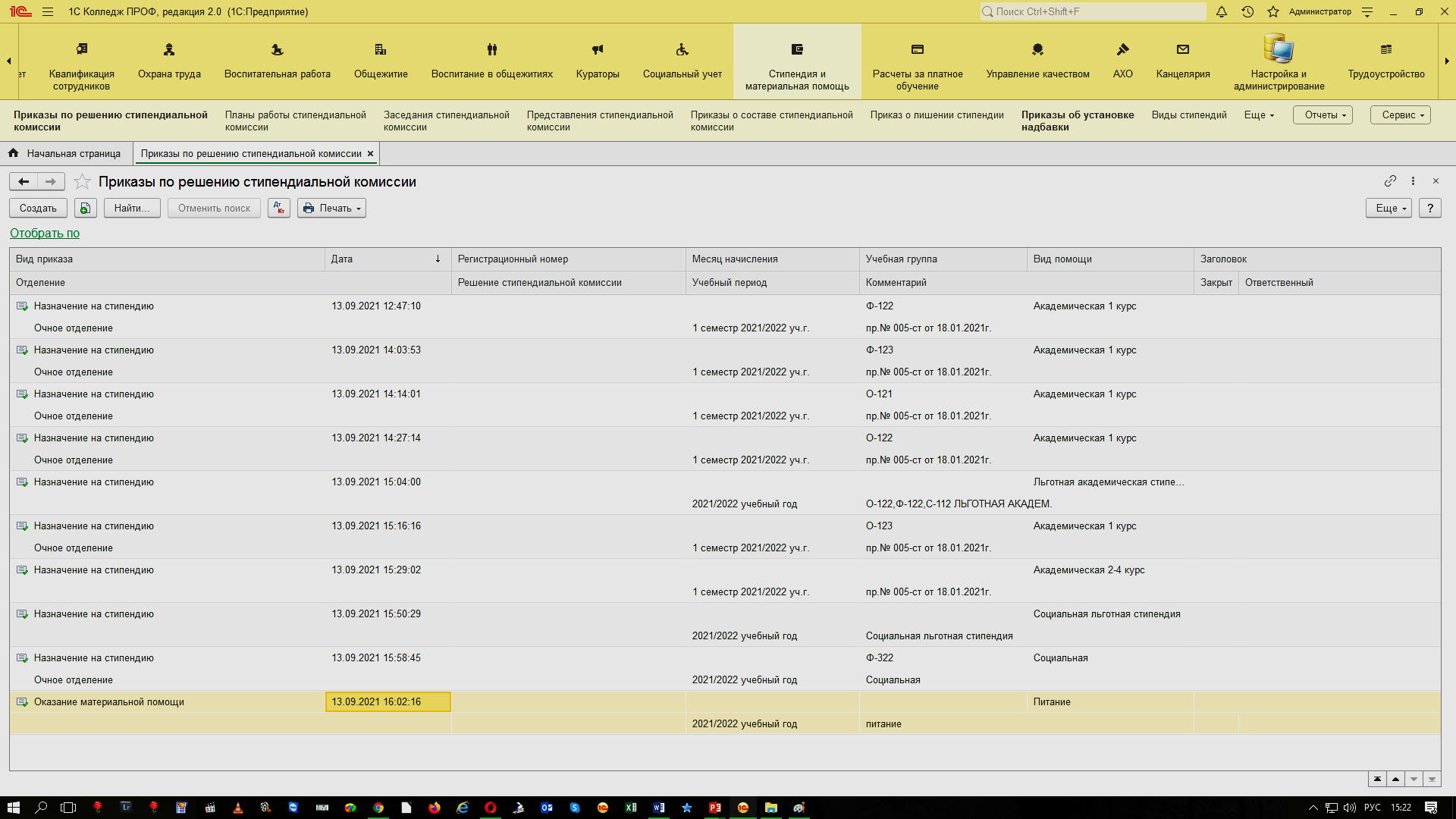 Сделана доработка приказов по назначению стипендии. После ее интегрировали с программой 1С:Бухгалтерия.
45
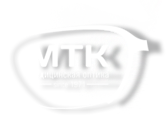 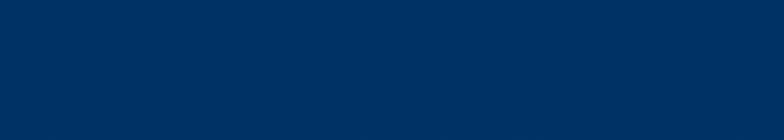 Блок «Расчеты за платное обучение»
Договора со студентами
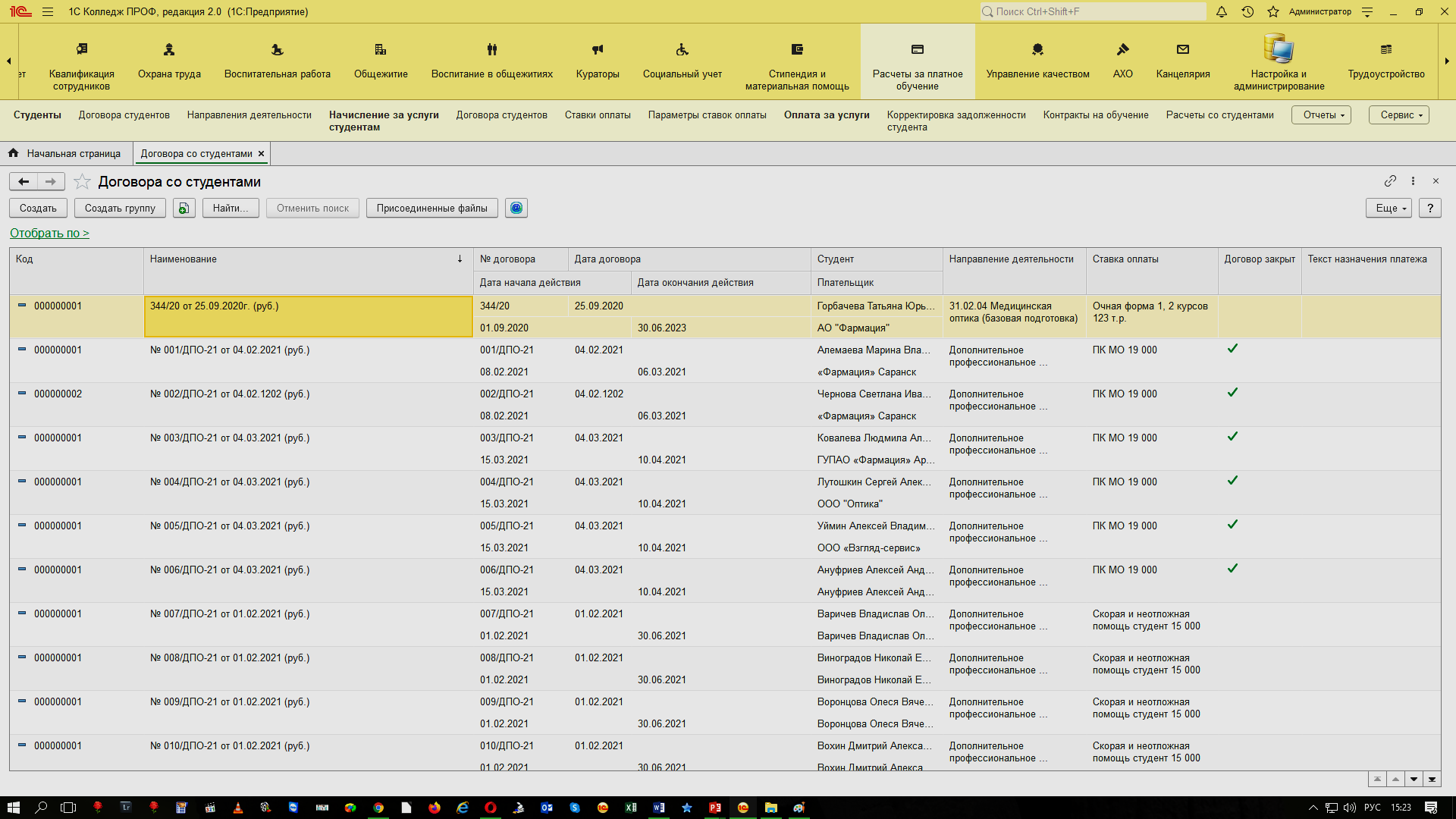 Создана доработка договоров на обучение. Теперь договоры можно сформировать в программе, распечатать и предоставить студенту для подписания. Или отправить в электронном виде для ознакомления, распечатки и подписания.
46
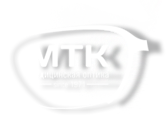 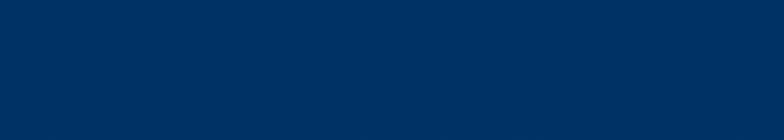 Блок «Профессиональное обучение»
Отделение ДПО также работает в программе 1С:Колледж.
Создаются:
заявки на курсы;
зачисление слушателей;
договора со слушателями.

Заказана доработка по приказам на зачисление и отчисление слушателей.
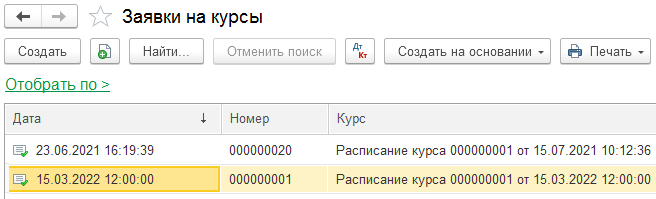 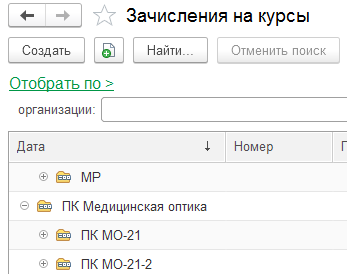 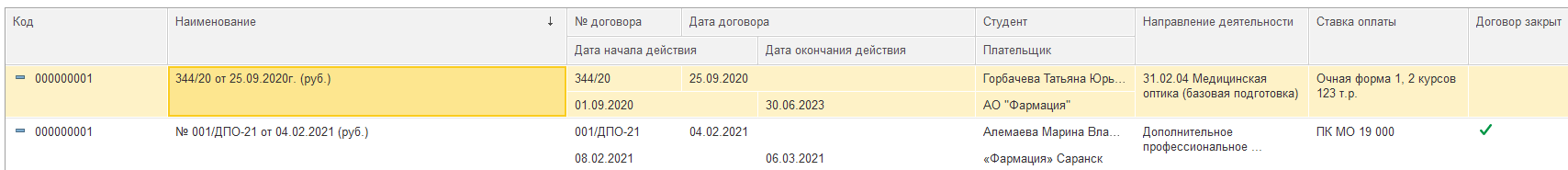 47
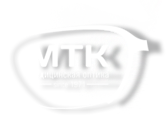 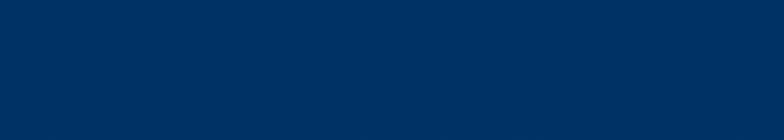 Перспективы развития автоматизации
Электронный журнал
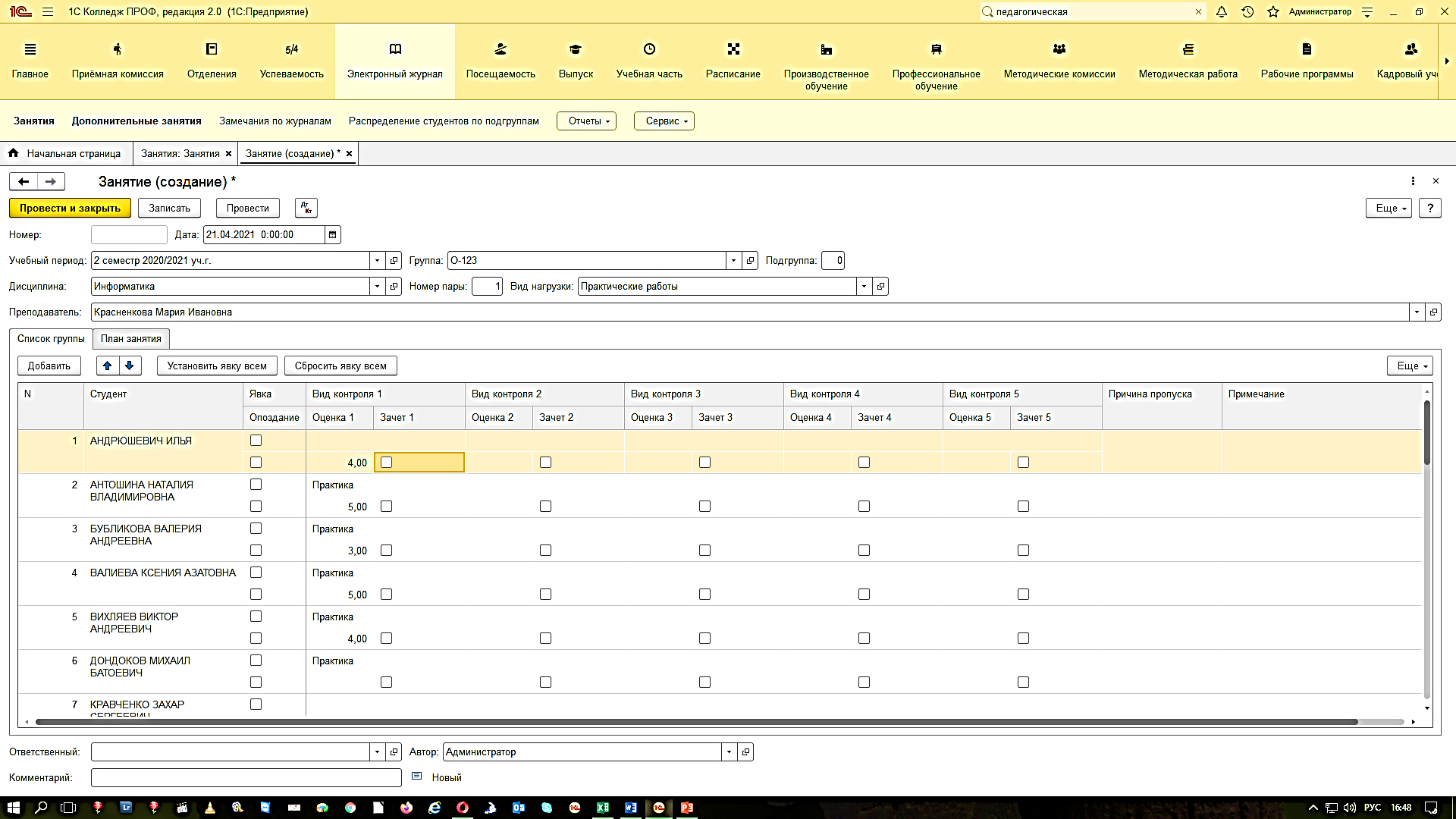 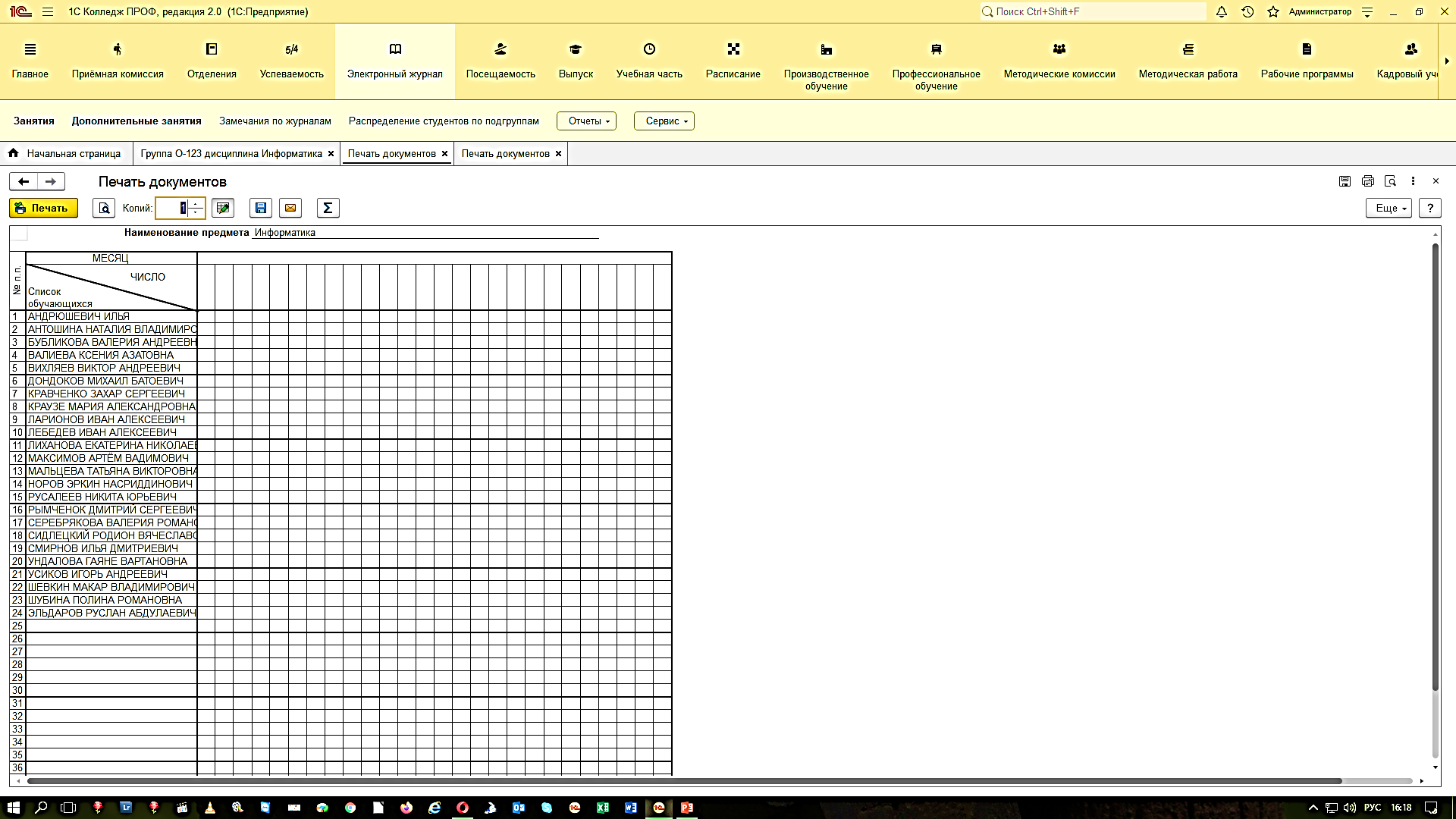 48
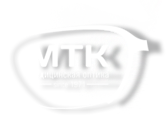 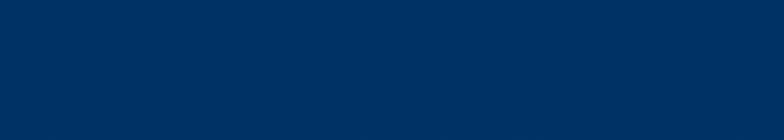 Наш партнер
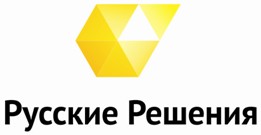 Благодарим ЦКО «Русские решения» за помощь в модернизации колледжа «СПб МТК» и постоянную поддержку!
Контакты ЦКО: 8-800-551-00-24, 1c@ruresh.ru, Skype: ruresh
49